NOAA/AOML Ocean Observing Systems and Efforts Towards Understanding Attributions to Sea Level Changes Along the U.S. East Coast

Molly Baringer1

Gustavo Goni1

Ricardo Domingues2,1
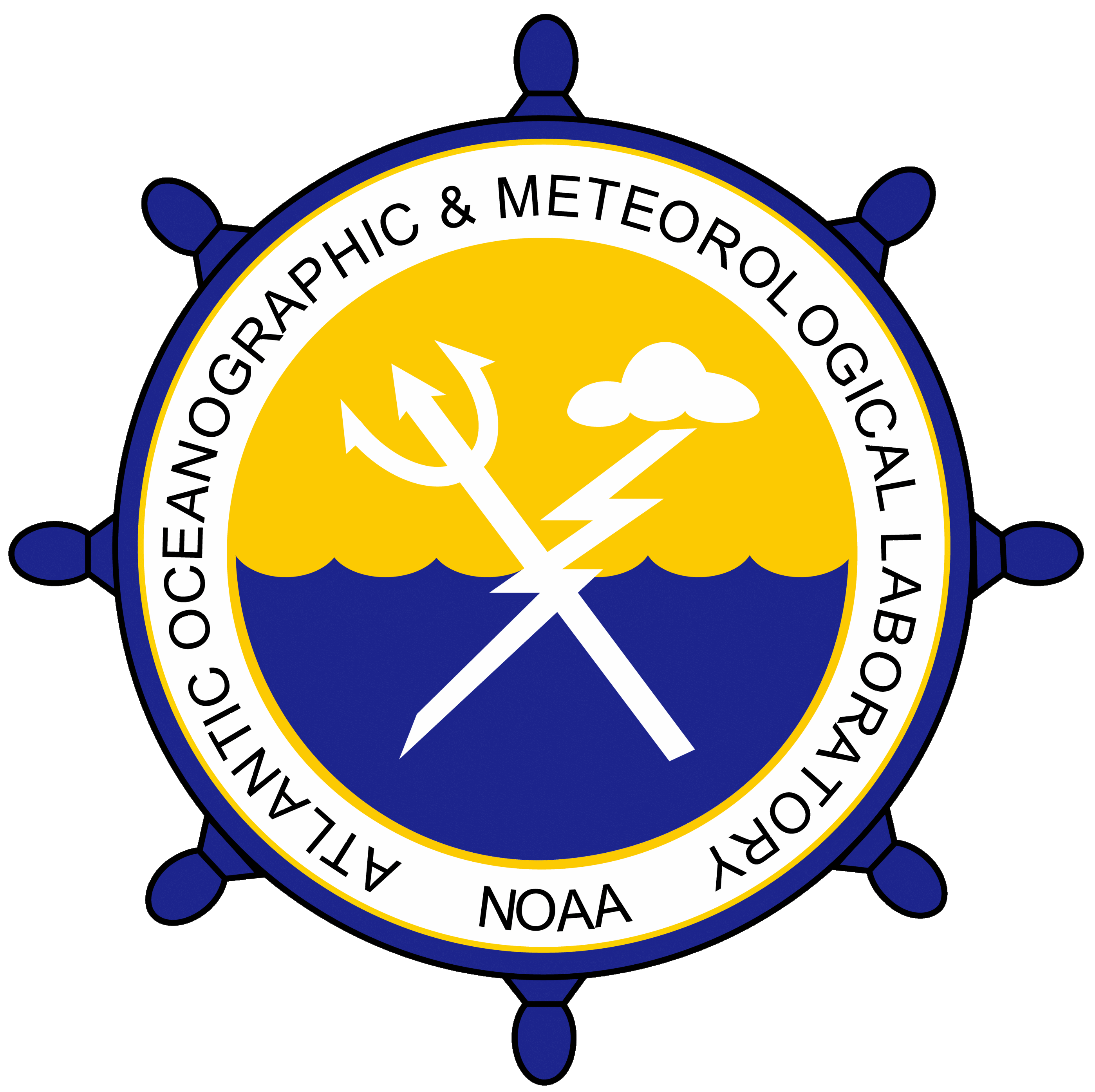 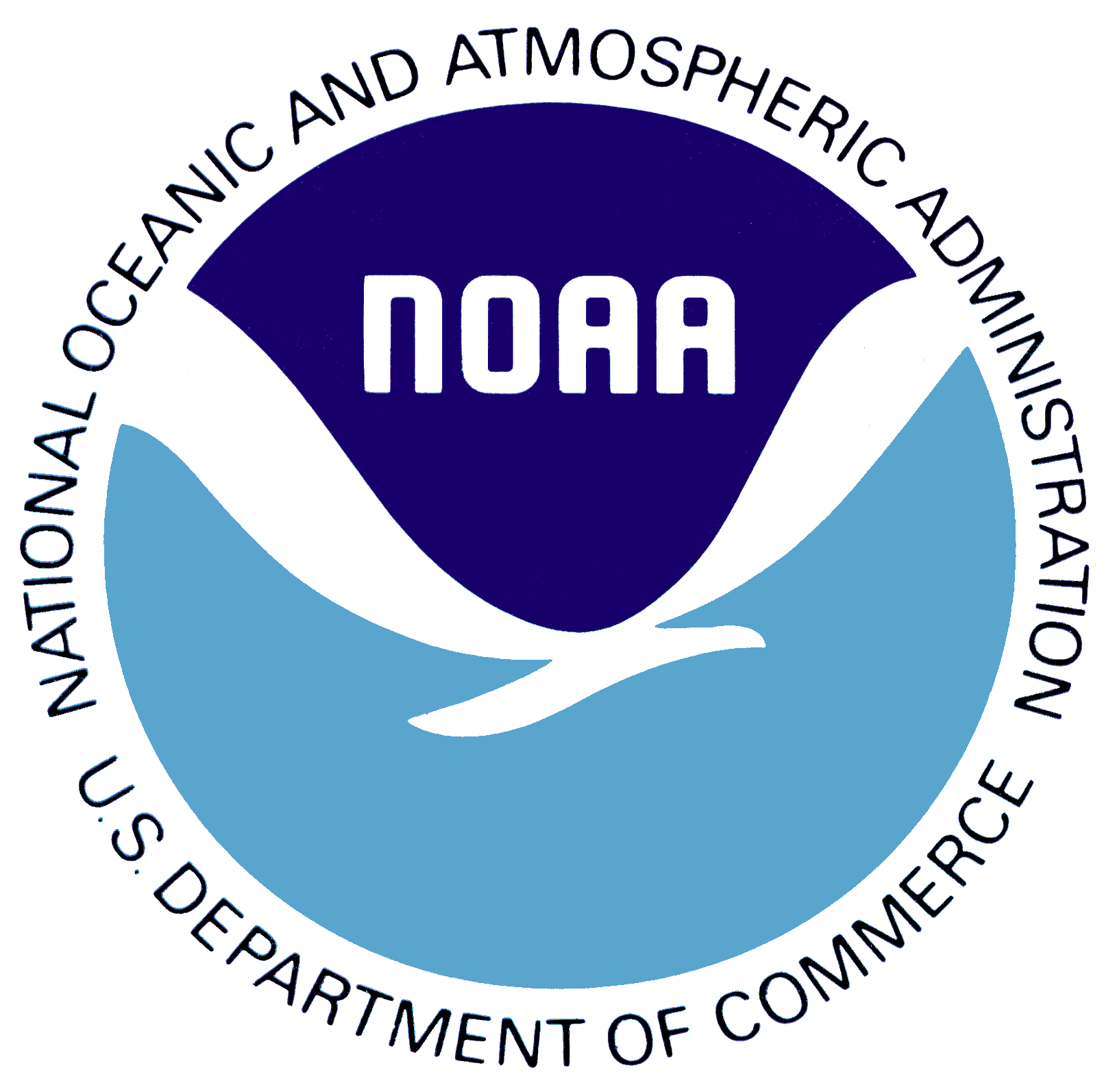 1 NOAA Atlantic Oceanographic and Meteorological Laboratory - AOML, Miami, Florida, USA
2 University of Miami, Cooperative Institute for Marine and Atmospheric Studies - CIMAS, Miami, Florida, USA
AOML contribution to the Global Ocean Observing System
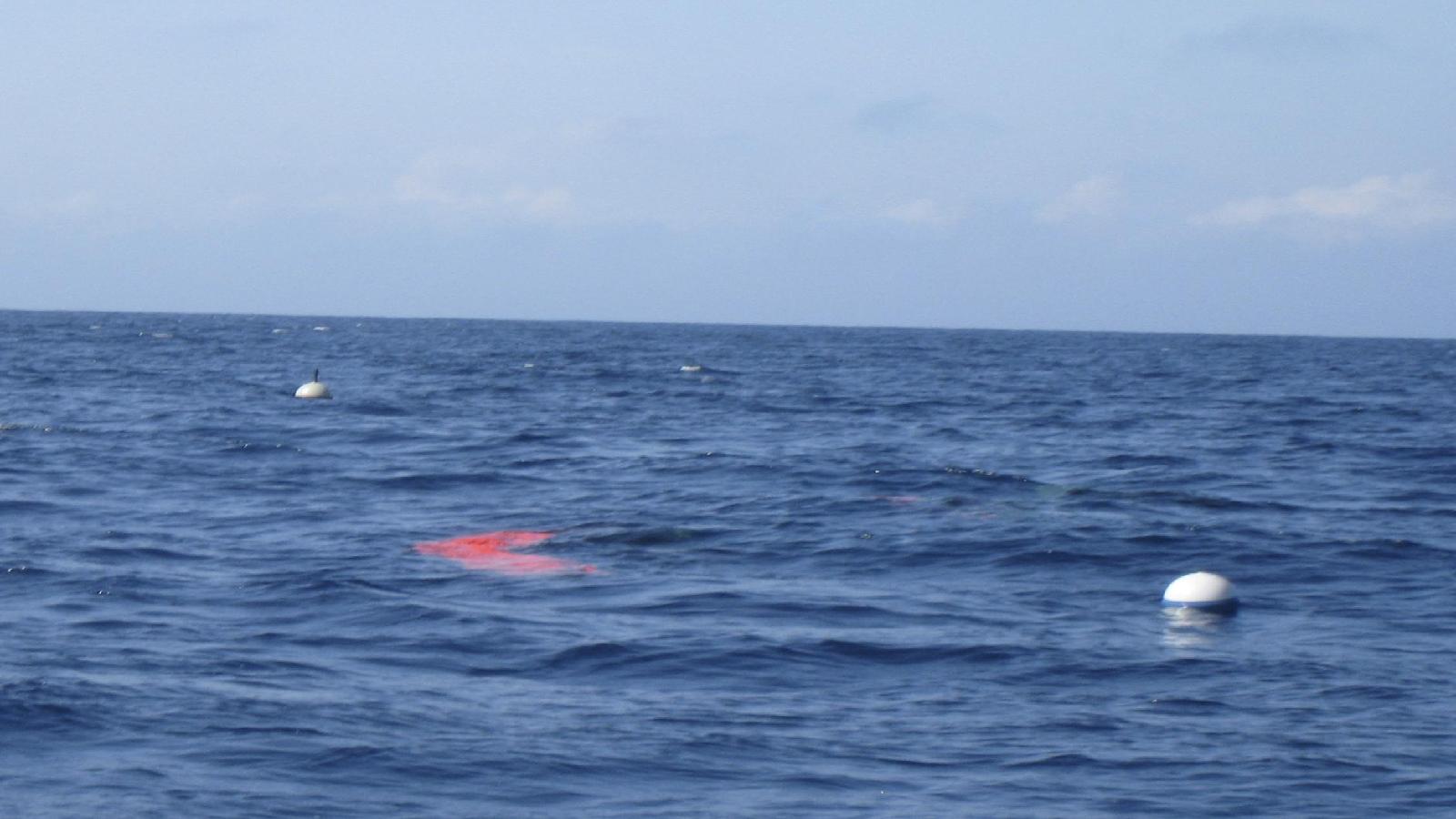 The Global Drifter Program
The XBT Network
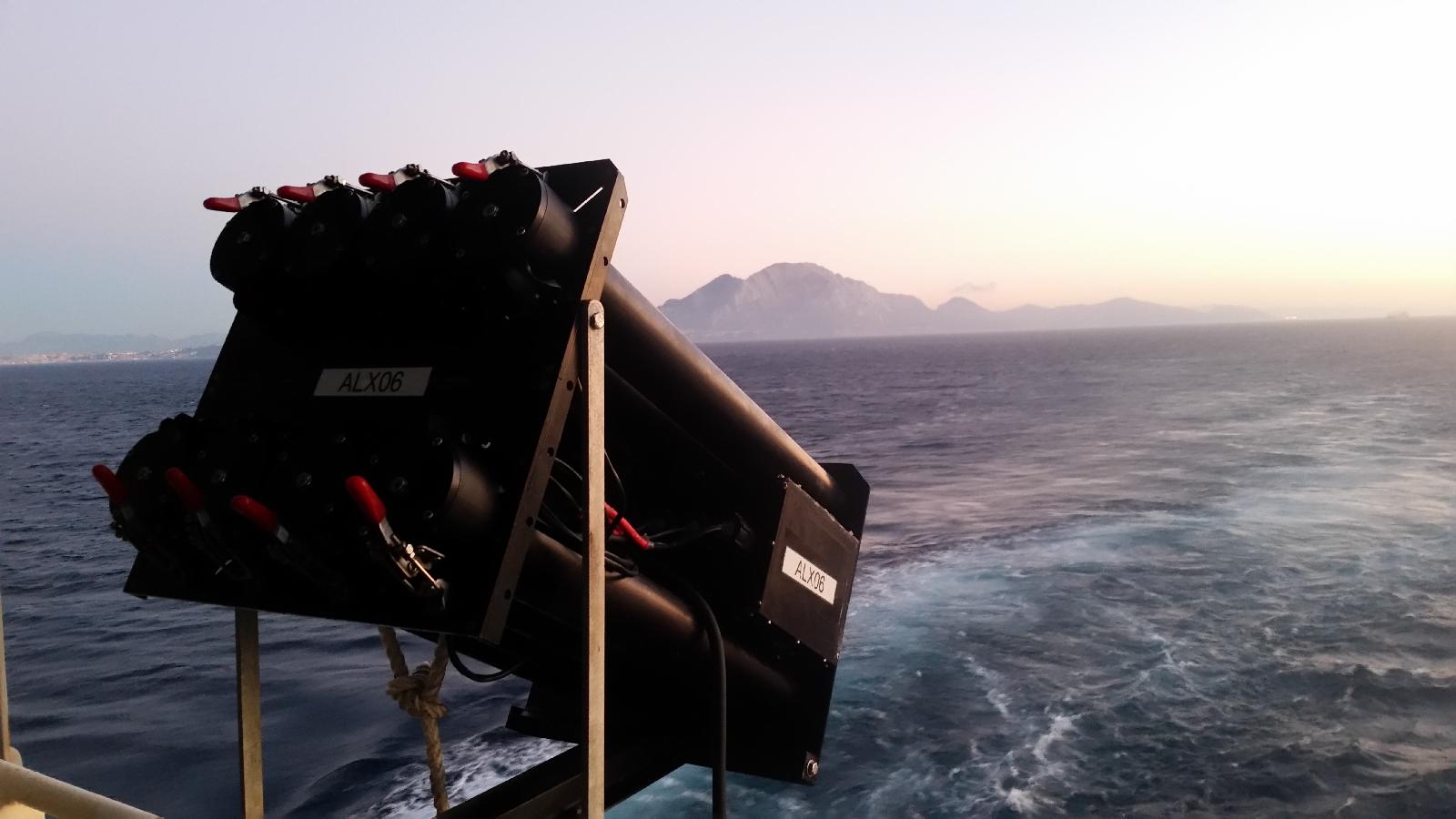 Argo Project
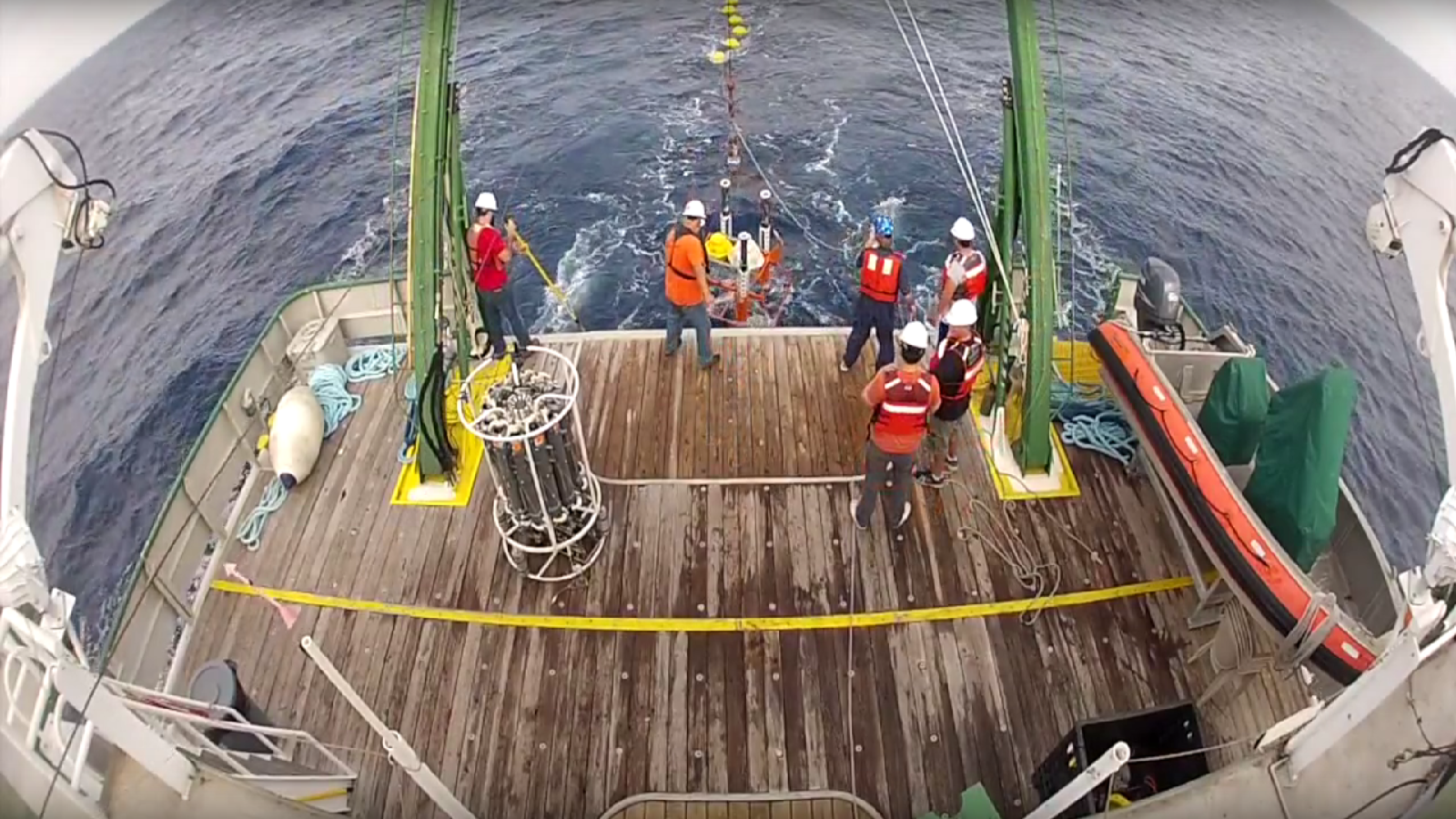 WBTS Project
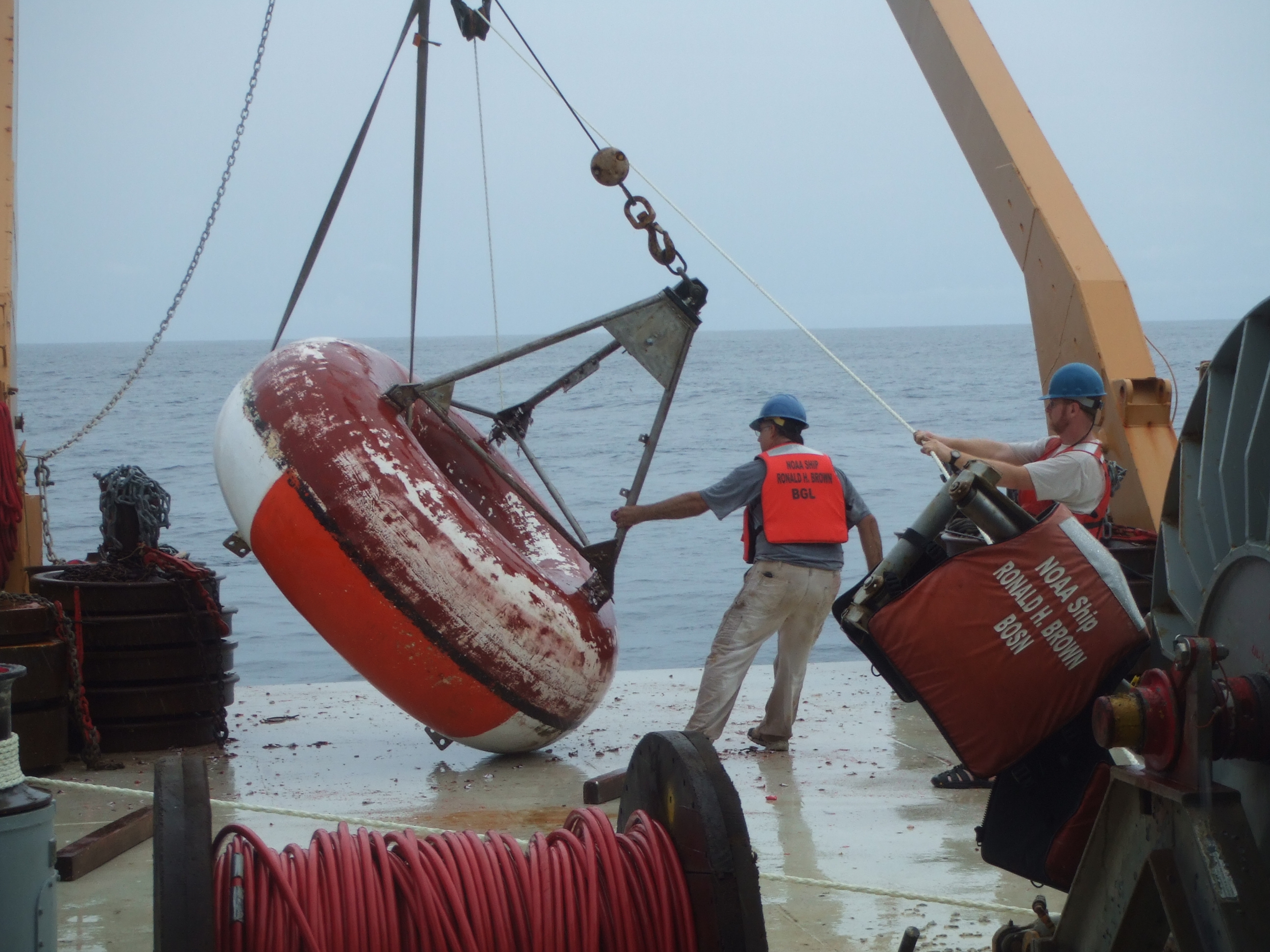 PIRATA
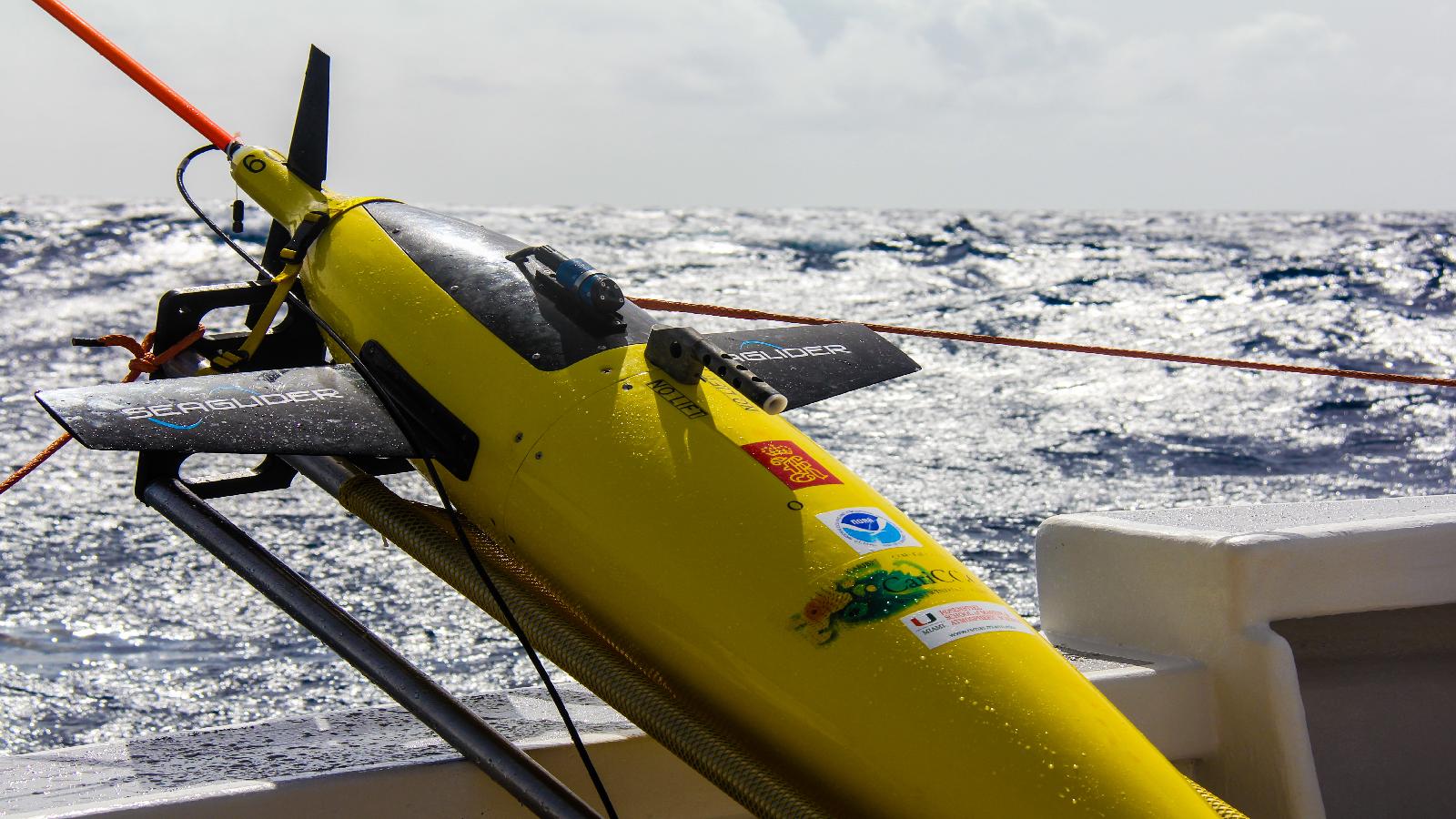 Underwater Gliders
Improve the understanding on the role that the ocean plays on climate, extreme weather events, ecosystems, and sea-level changes
South Florida vs. Sea Level changes
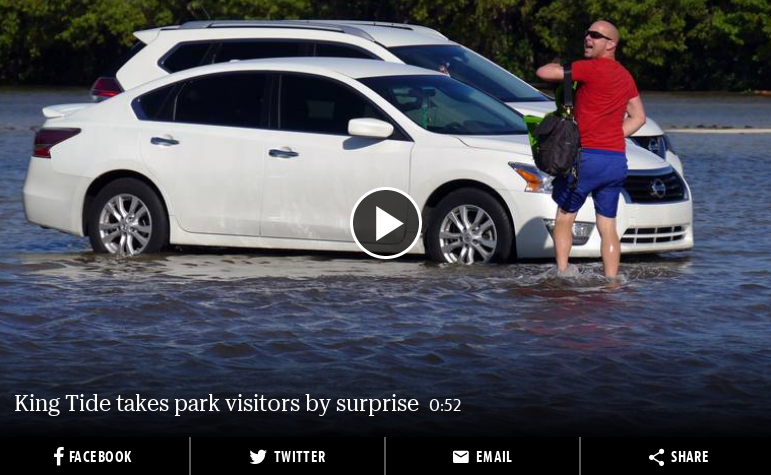 www.miamiherald.com/news/local/environment/article146511584.html
Sources of Sea Level Changes
Florida Current and Gulf Stream Effect on Sea Level along east U.S. coast
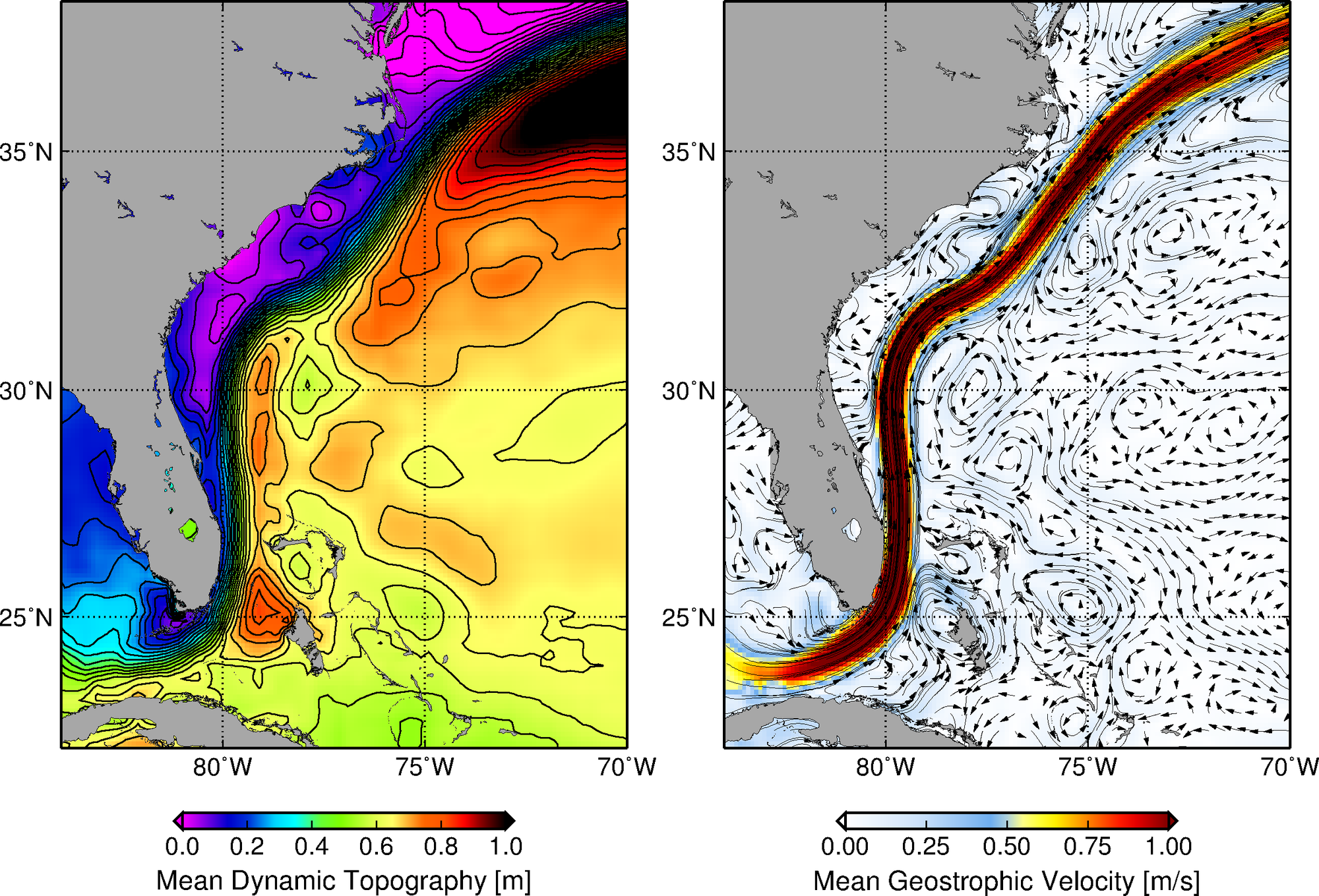 Intense Ocean Current Flowing very close to U.S. east coast
Florida Current and Gulf Stream Effect on Sea Level along east U.S. coast
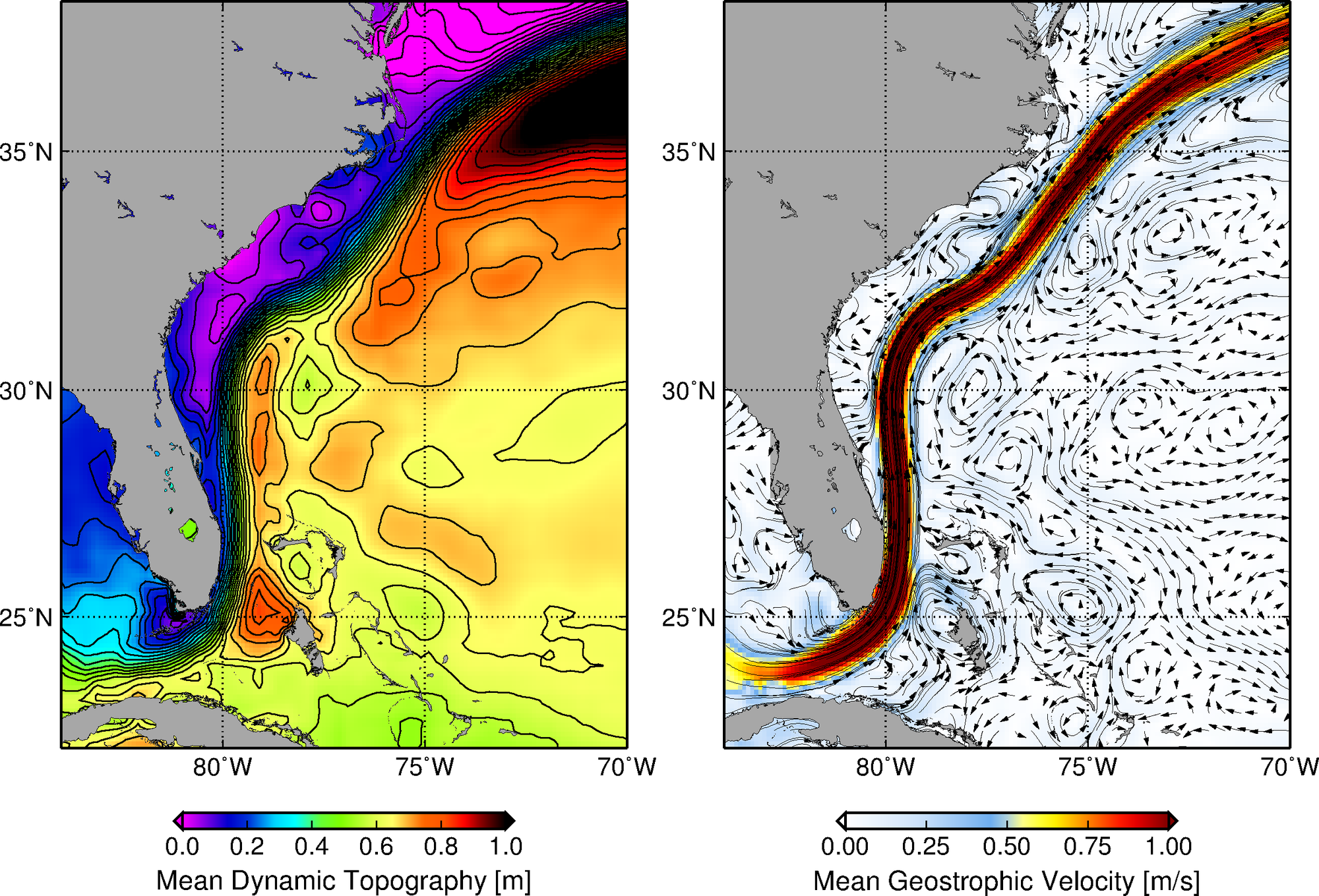 The Florida Current sustain a sea level difference between south Florida and the Bahamas of almost 1m
Florida Current and Gulf Stream Effect on Sea Level along east U.S. coast
Mean sea level
FL
BHS
sea level
Changes in the intensity of the Florida Current and Gulf Stream are, therefore, associated with sea level changes along the east coast of U.S.
Mean Florida Current flow
FL     - Florida
BHS  - Bahamas
Florida Current and Gulf Stream Effect on Sea Level along east U.S. coast
Mean sea level
FL
BHS
sea level
Changes in the intensity of the Florida Current and Gulf Stream are, therefore, associated with sea level changes along the east coast of U.S.
Intense Florida Current flow
FL     - Florida
BHS  - Bahamas
Decrease in sea level at Florida
Increase sea level at the Bahamas
Florida Current and Gulf Stream Effect on Sea Level along east U.S. coast
Mean sea level
FL
BHS
sea level
Changes in the intensity of the Florida Current and Gulf Stream are, therefore, associated with sea level changes along the east coast of U.S.
Weak Florida Current flow
FL     - Florida
BHS  - Bahamas
Increase in sea level at Florida
Decrease  sea level at the Bahamas
Florida Current and Gulf Stream Effect on Sea Level along east U.S. coast
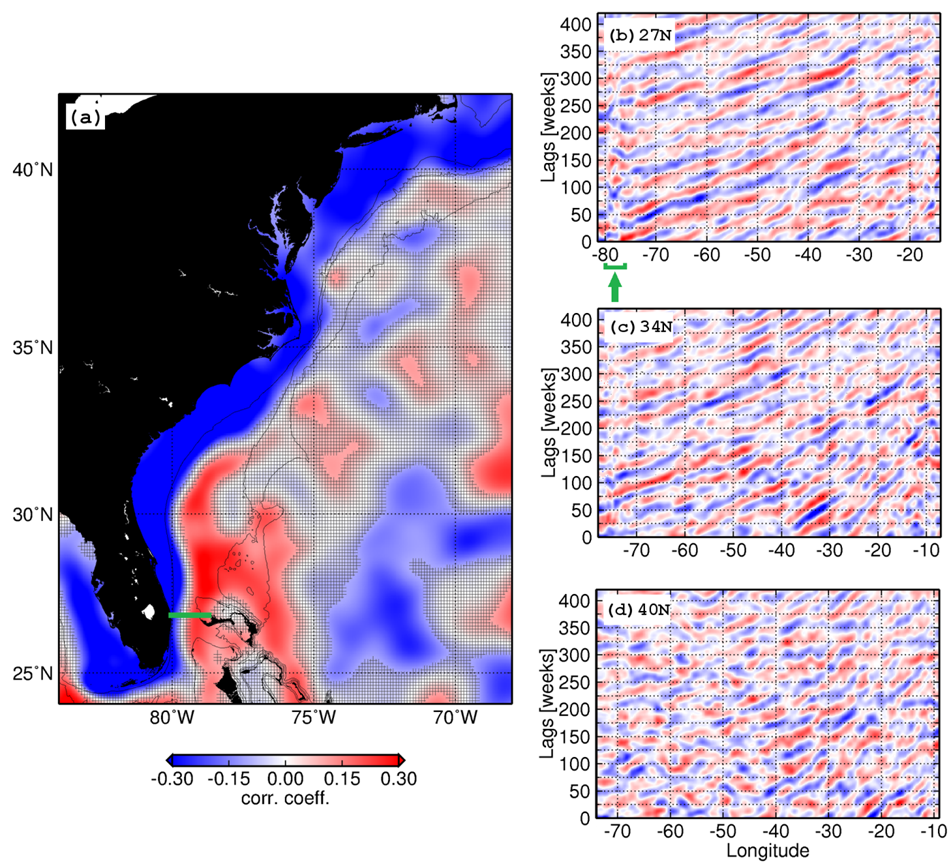 0 lag
For every 1 Sv decrease in FC transport on seasonal time-scales:
~5 cm increase in coastal sea-level in most locations between 25N-42N
~10 cm increase in coastal sea-level in locations at the mid-Atlantic bight (SLR hot spot, Ezer et al., 2012)
5 cm decrease in coastal sea-level at the Bahamas
1 Sv = 106 m3 s-1
Current efforts by NOAA/AOML to monitor the Florida Current
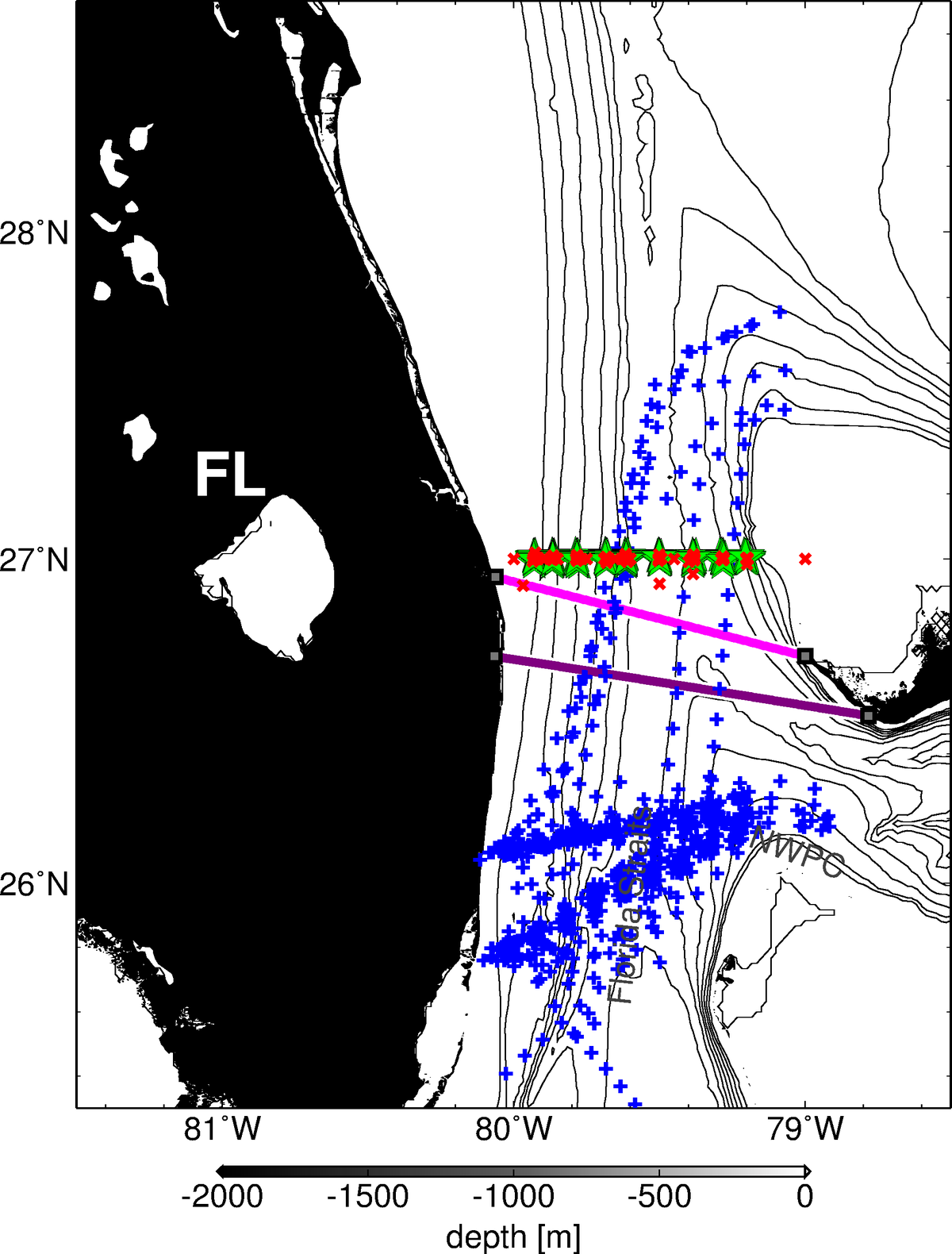 Cape Canaveral
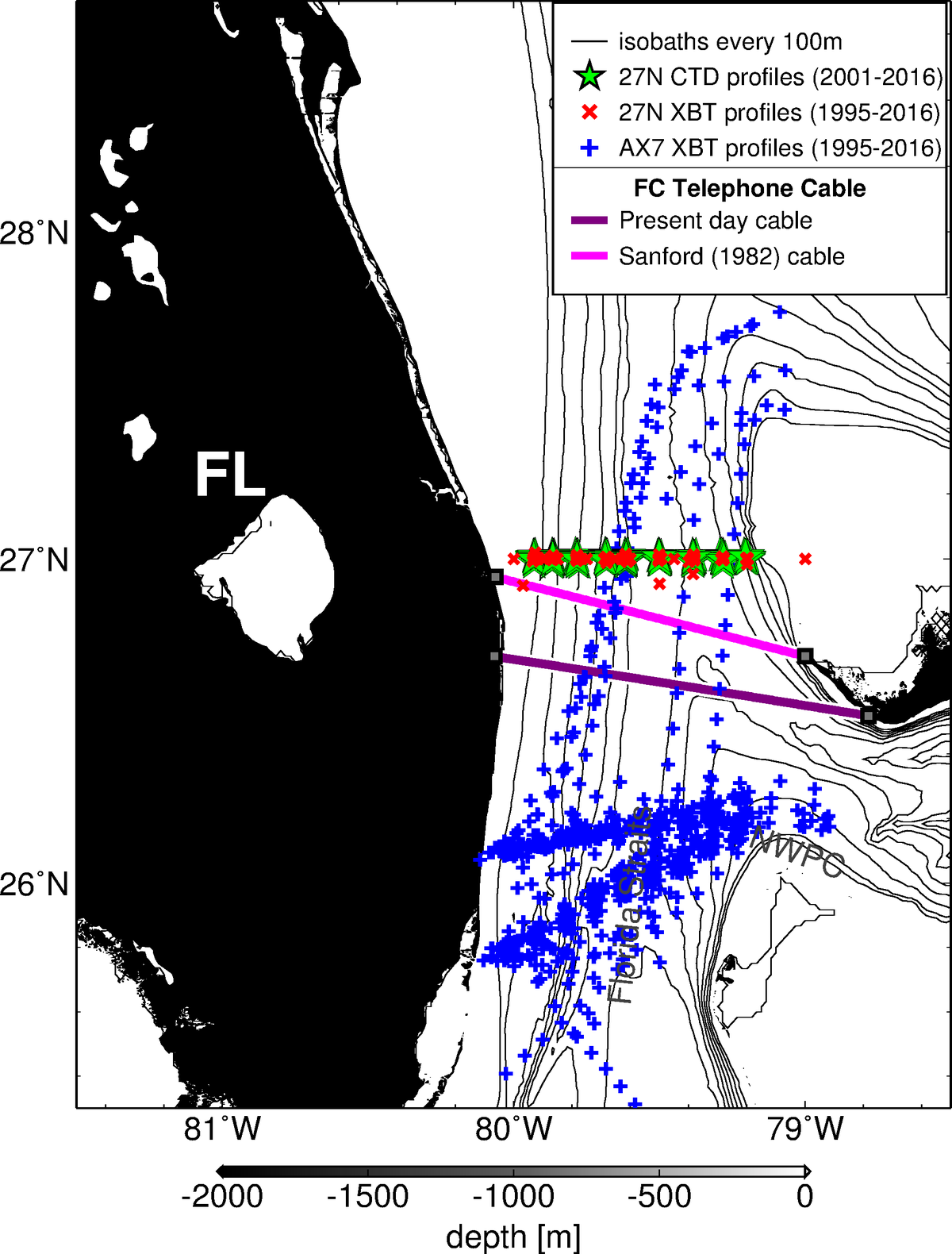 Bahamas
Miami
Continuous measurements of the Florida Current flow using telephone cables
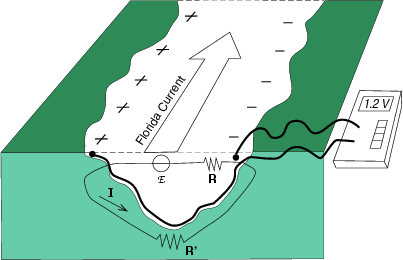 Continuous measurements of the Florida Current flow using telephone cables
Daily record of the Florida Current flow since 1982
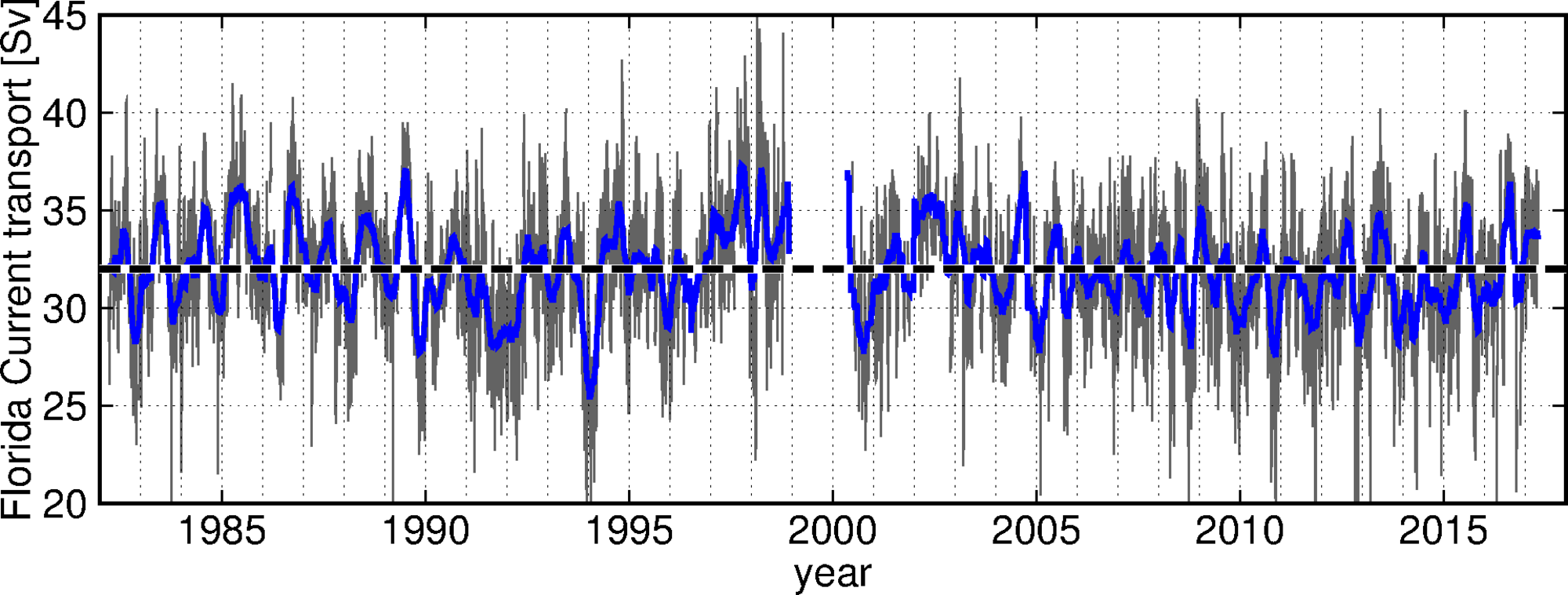 Daily FC transport
1 Sv = 106 m3 s-1
90 days low-pass
Observed Florida Current changes and potential links with coastal sea-level
Daily FC transport
Observed – Predicted sea level 2016 (Lake Worth)
2016 FC transport
Low FC transport coincided with observed king tide events in October 2016
Baringer et al. (2017), Meridional overturning and oceanic heat transport circulation observations in the North Atlantic Ocean, State of the Climate in 2016, Bulletin of the American Meteorological Society, in press
Seasonal changes in Florida Current flow
The FC annual variability
+30
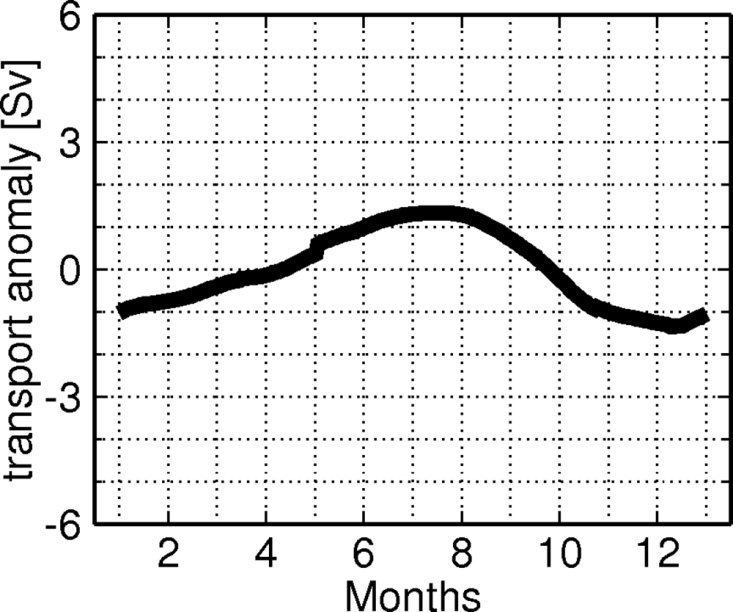 High during late spring to summer

Low during fall to winter
+15
Niiler and Richardson (1973); 
Leaman et al. (1987)
Schott et al., (1988)
Baringer and Larsen (2001); 
Meinen et al., (2010)
0
sea level change [m]
-15
± 5 cm expected sea level change associated with the mean FC annual cycle
-30
Seasonal changes in Florida Current flow
The FC annual variability
+30
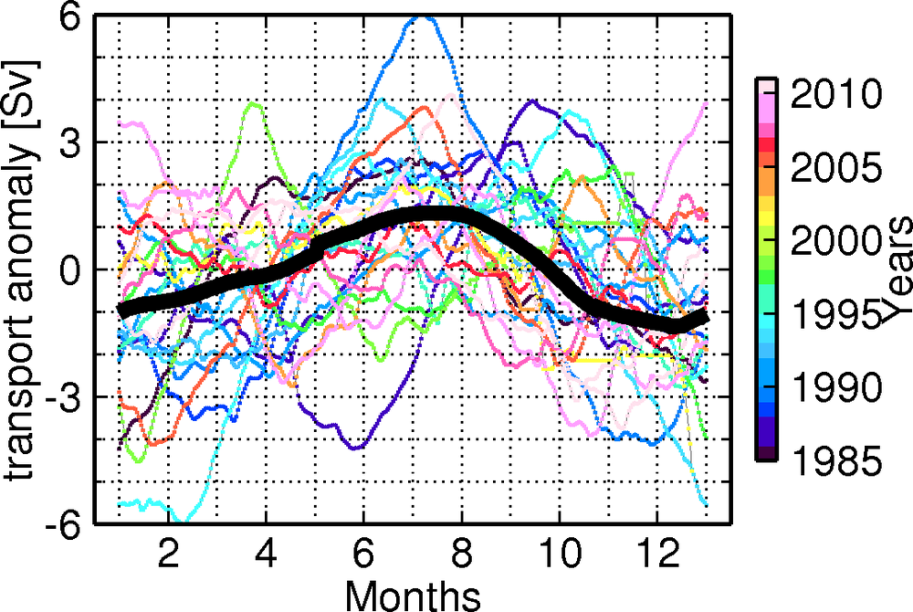 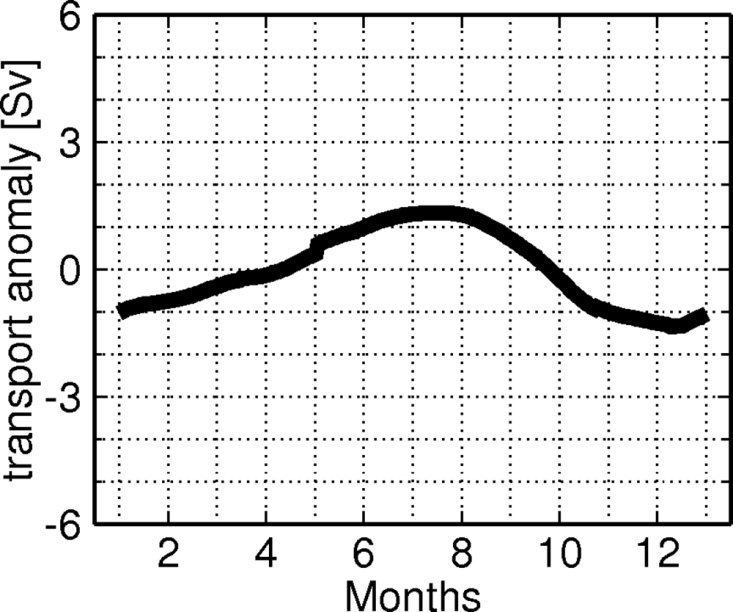 Significant changes in the Florida Current annual variability from one year to the next
+15
0
sea level change [m]
-15
± 20 cm sea level changes usually associated with the seasonal FC flow
-30
Seasonal changes in Florida Current flow
Satellite Altimetry – Westward propagating signals
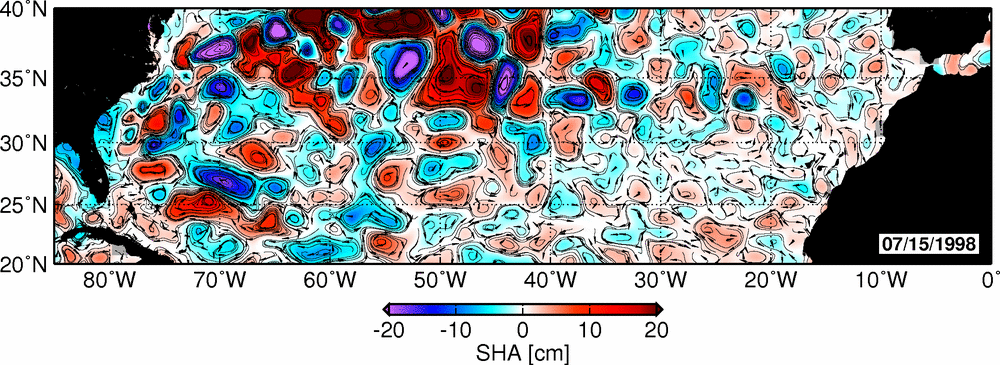 SHA – sea height anomaly  measured by satellite altimetry
*displayed data is filtered for the 73-525 days band, after removal of average annual cycle
Year-to-year changes in the Florida Current seasonality: links with coastal sea-level changes
Satellite Altimetry vs. Florida Current transport
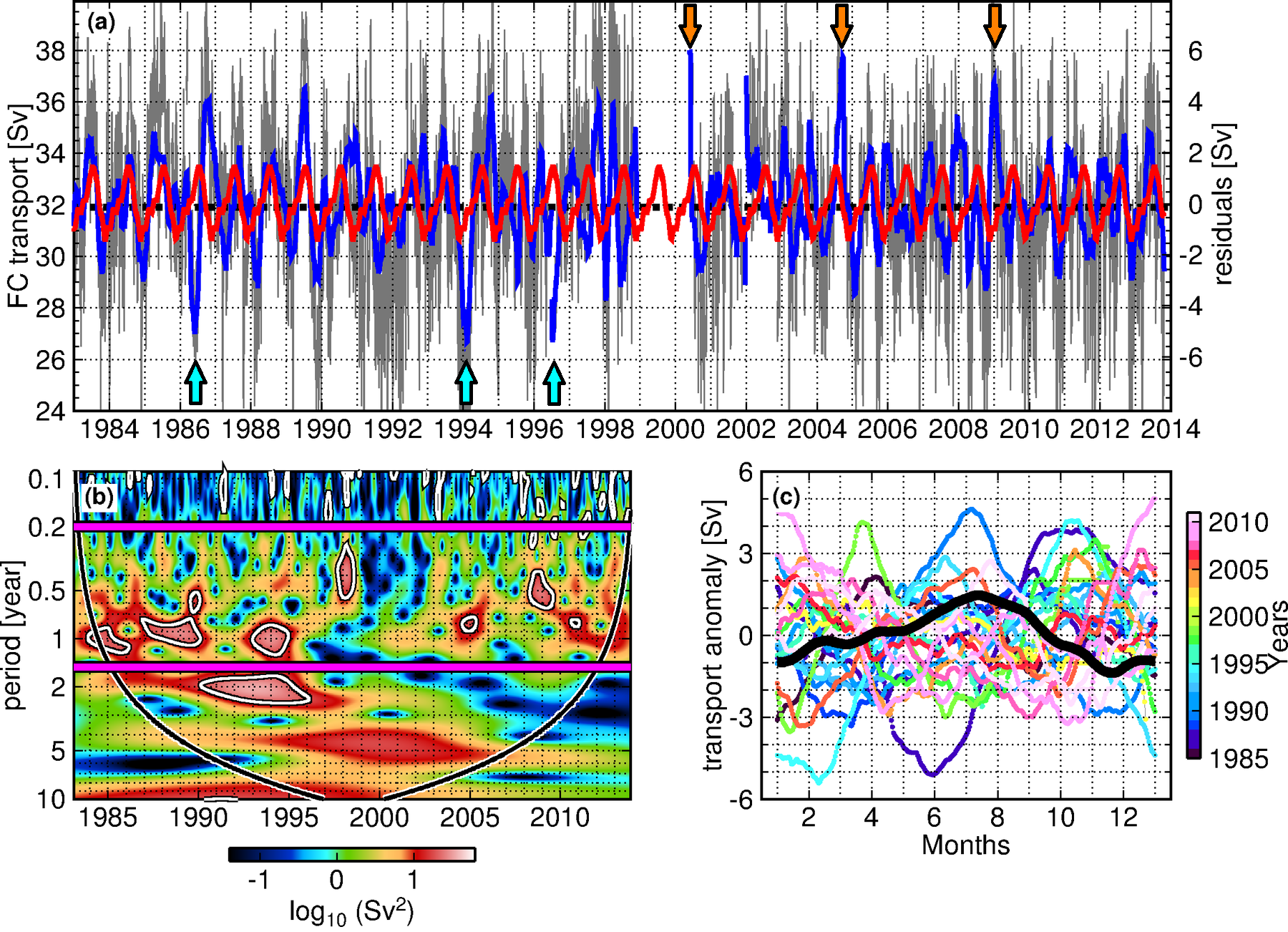 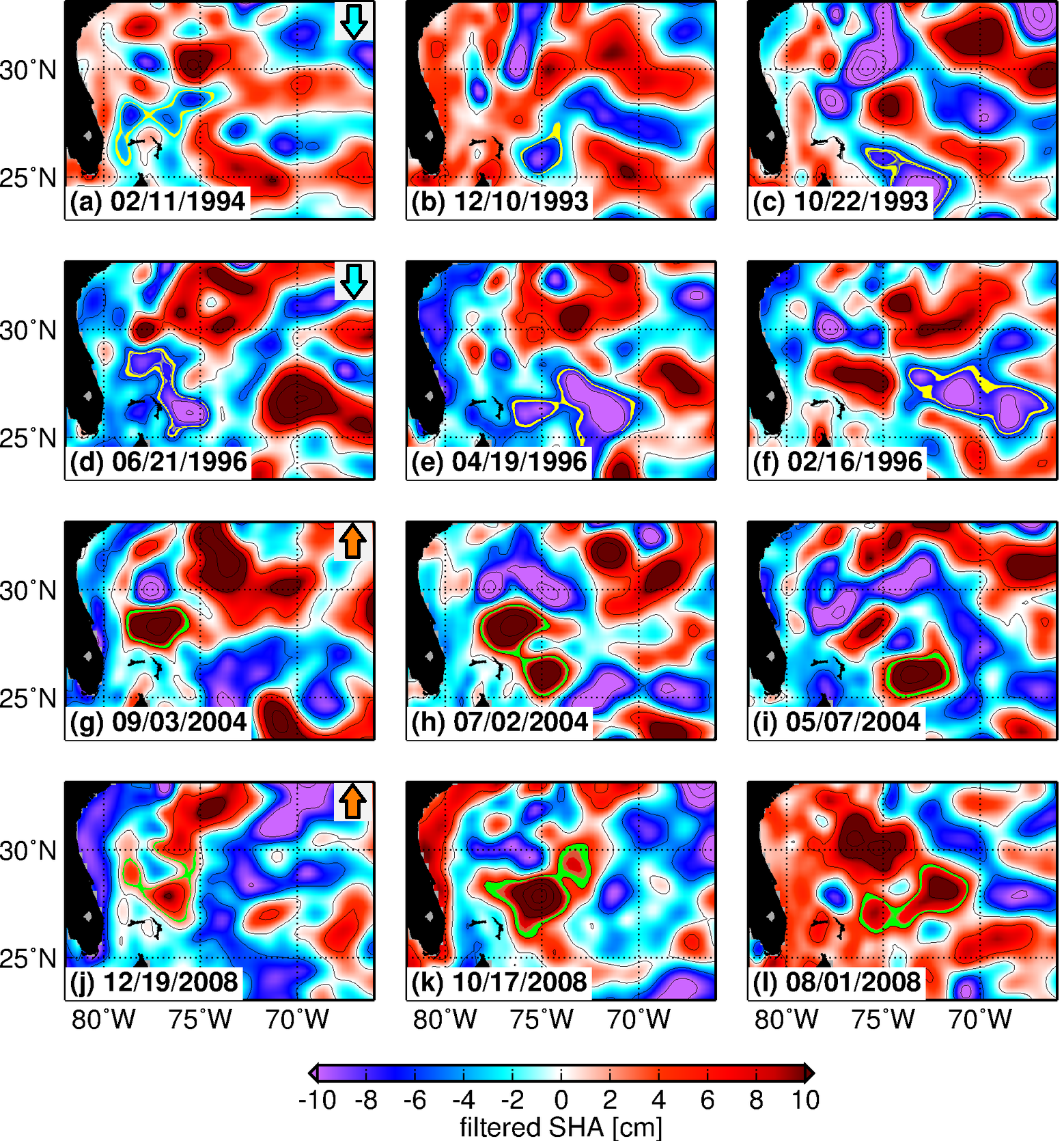 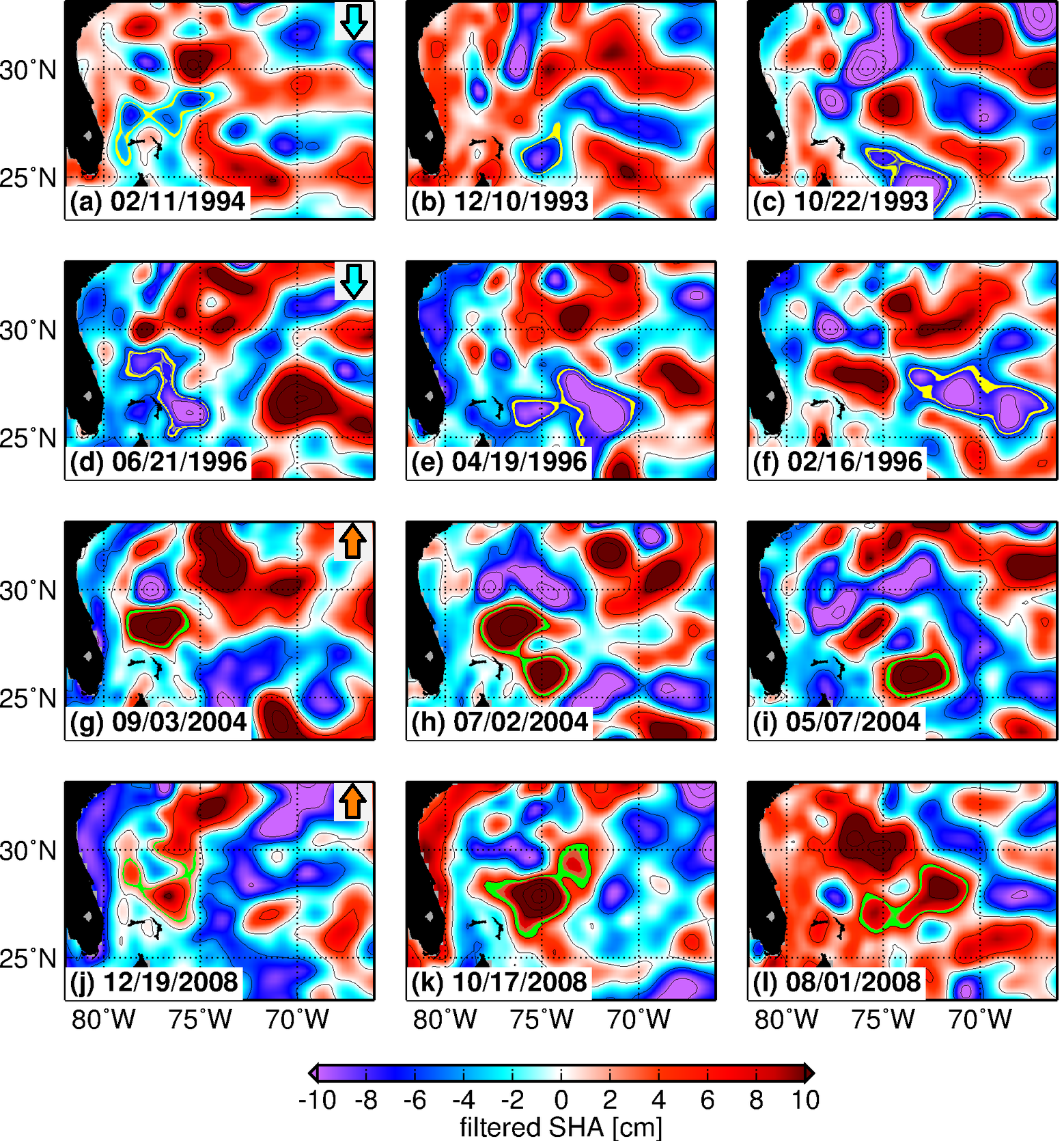 Year-to-year changes in the Florida Current seasonality: links with coastal sea-level changes
Satellite Altimetry vs. Florida Current transport
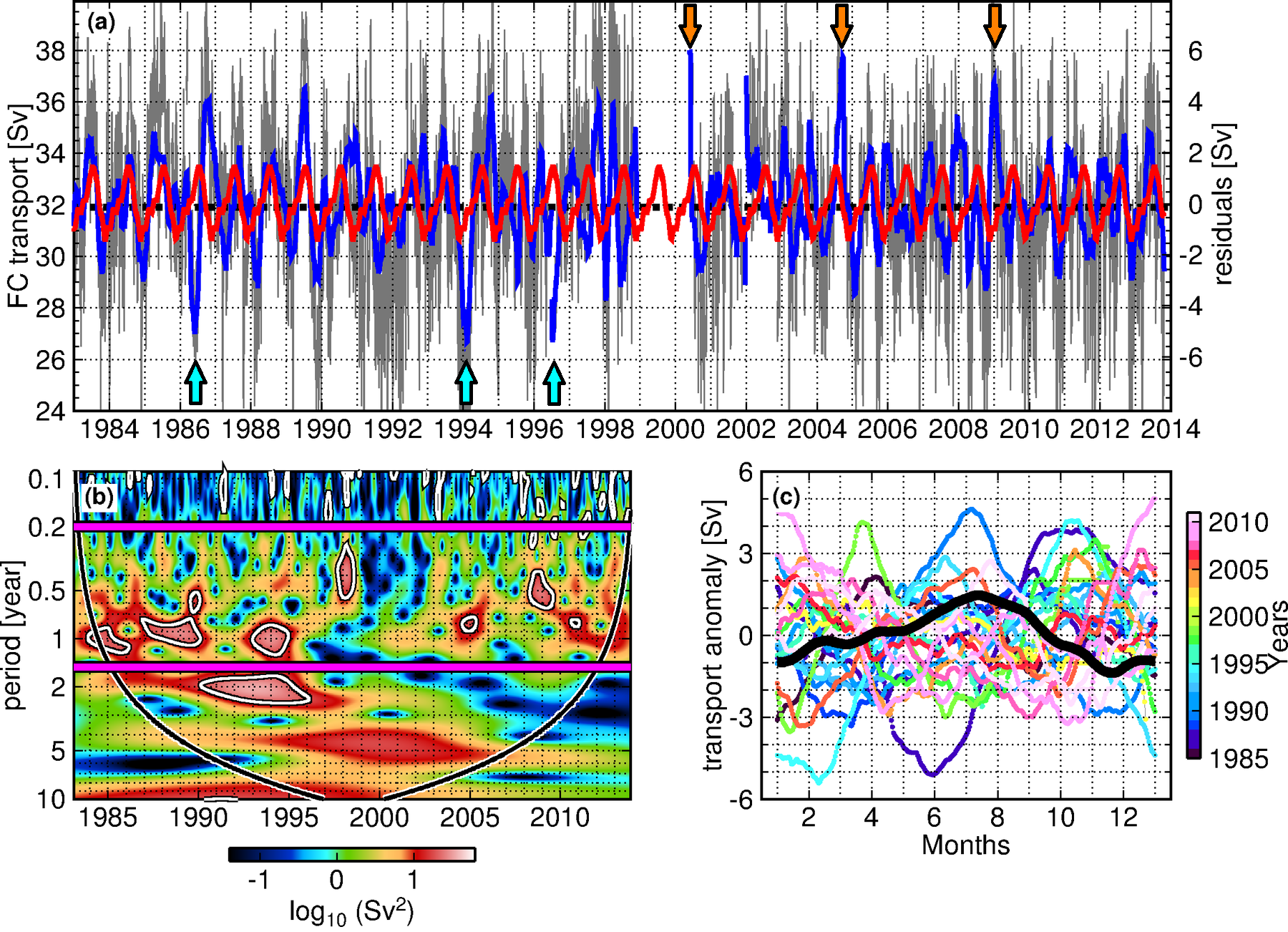 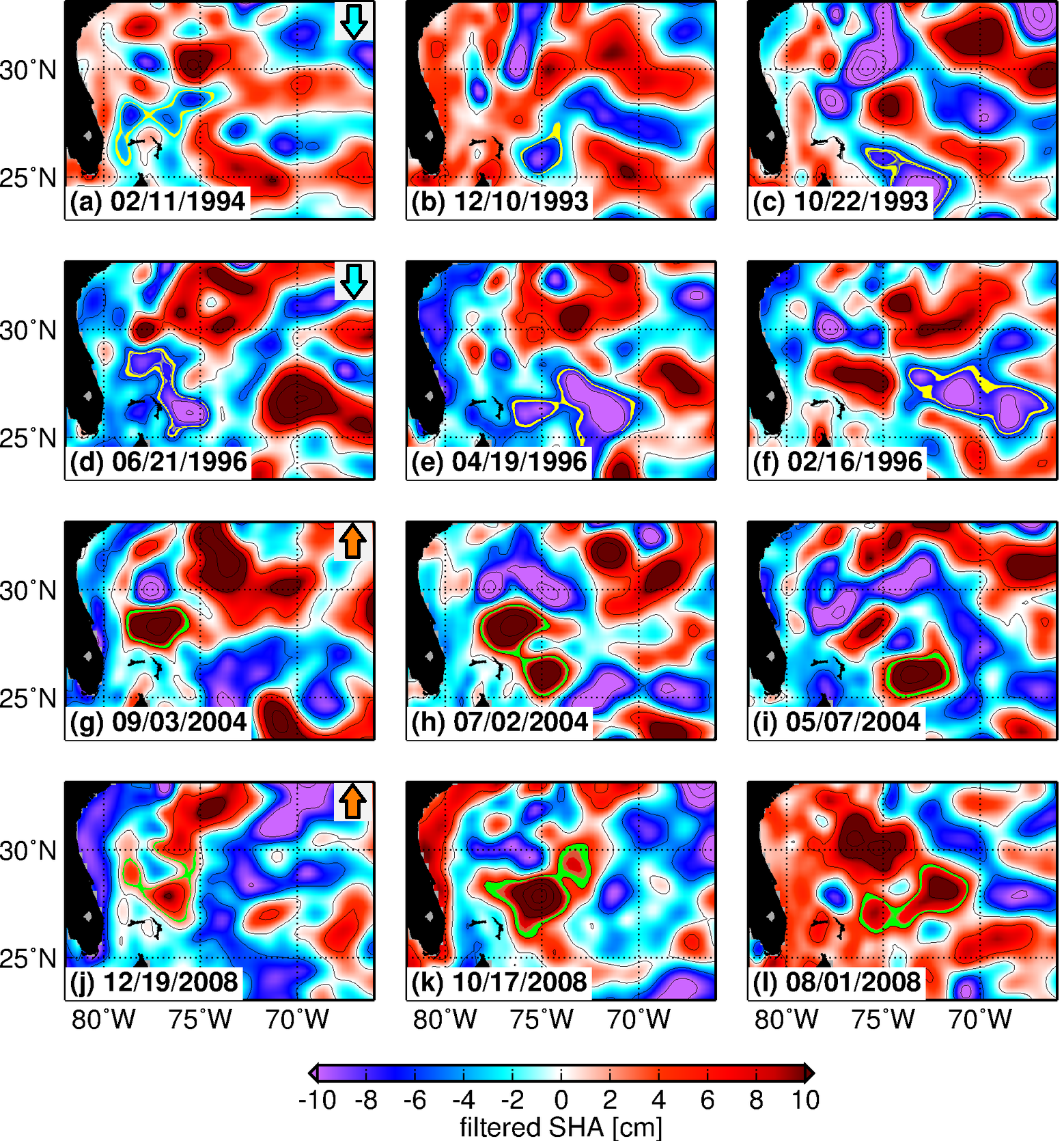 Sea level changes along the Southeast U.S. Coast during 2010-2015
Tide Gauges
Satellite-Altimetry: 2010-2015
2010-2015
entire record
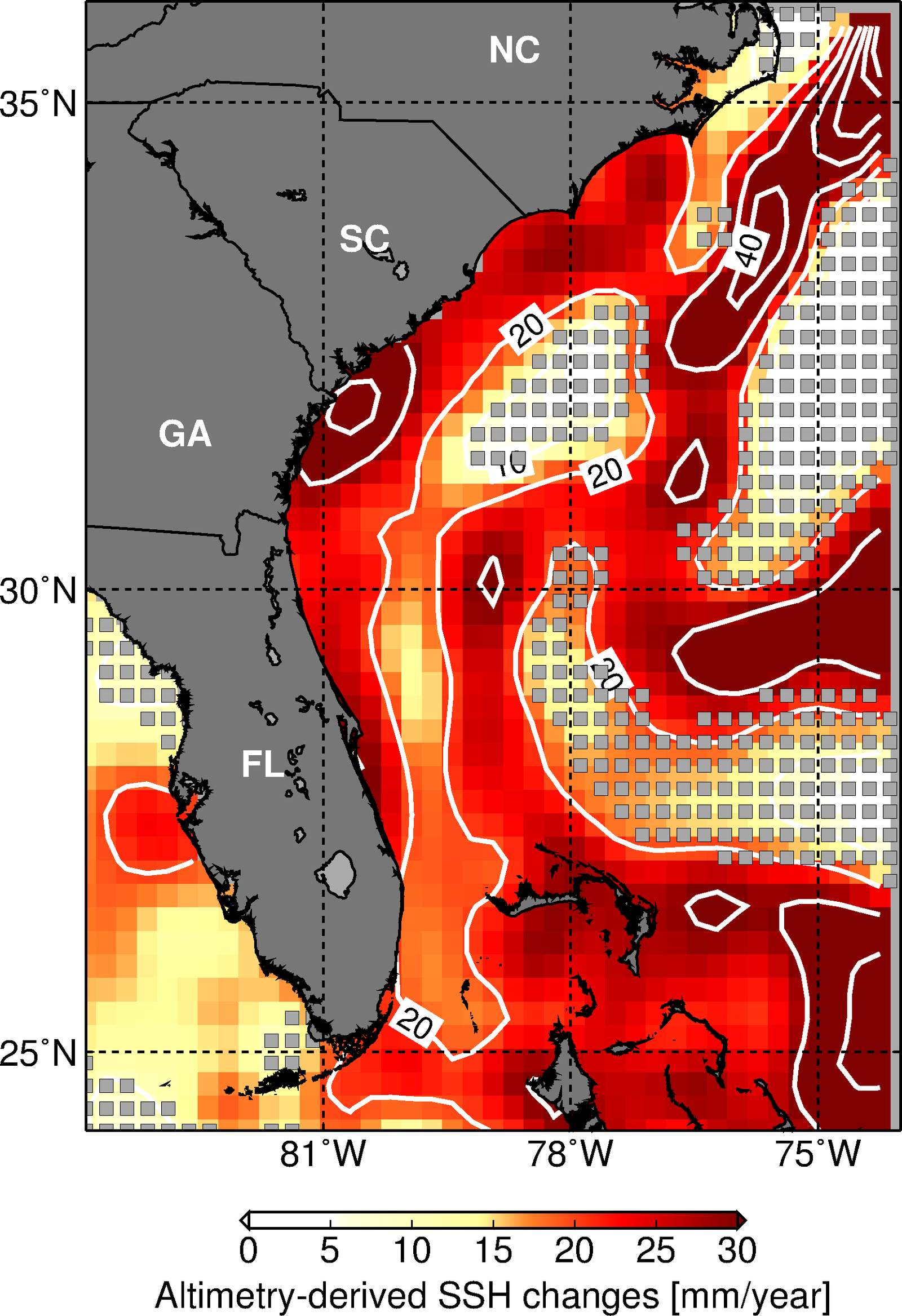 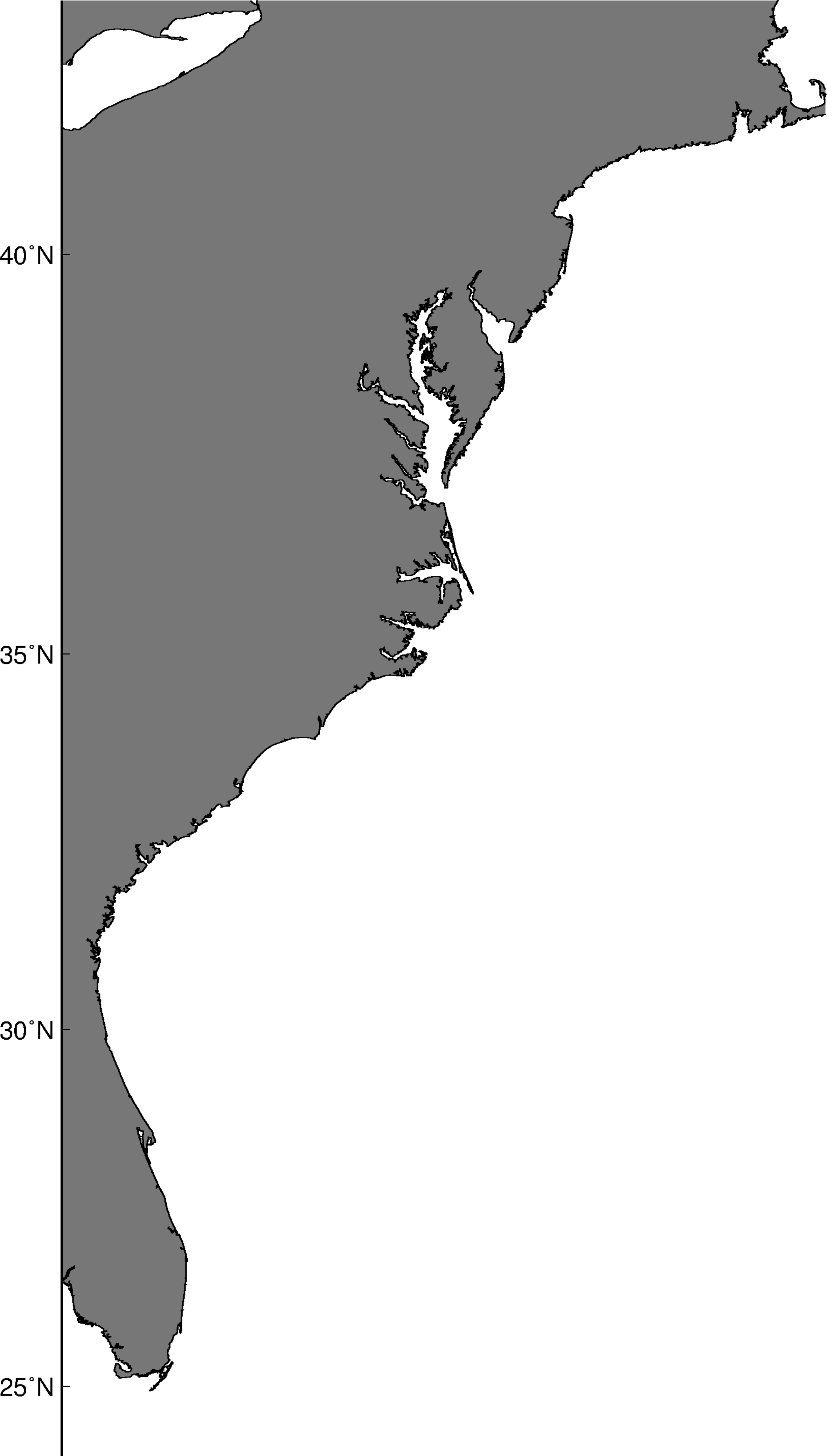 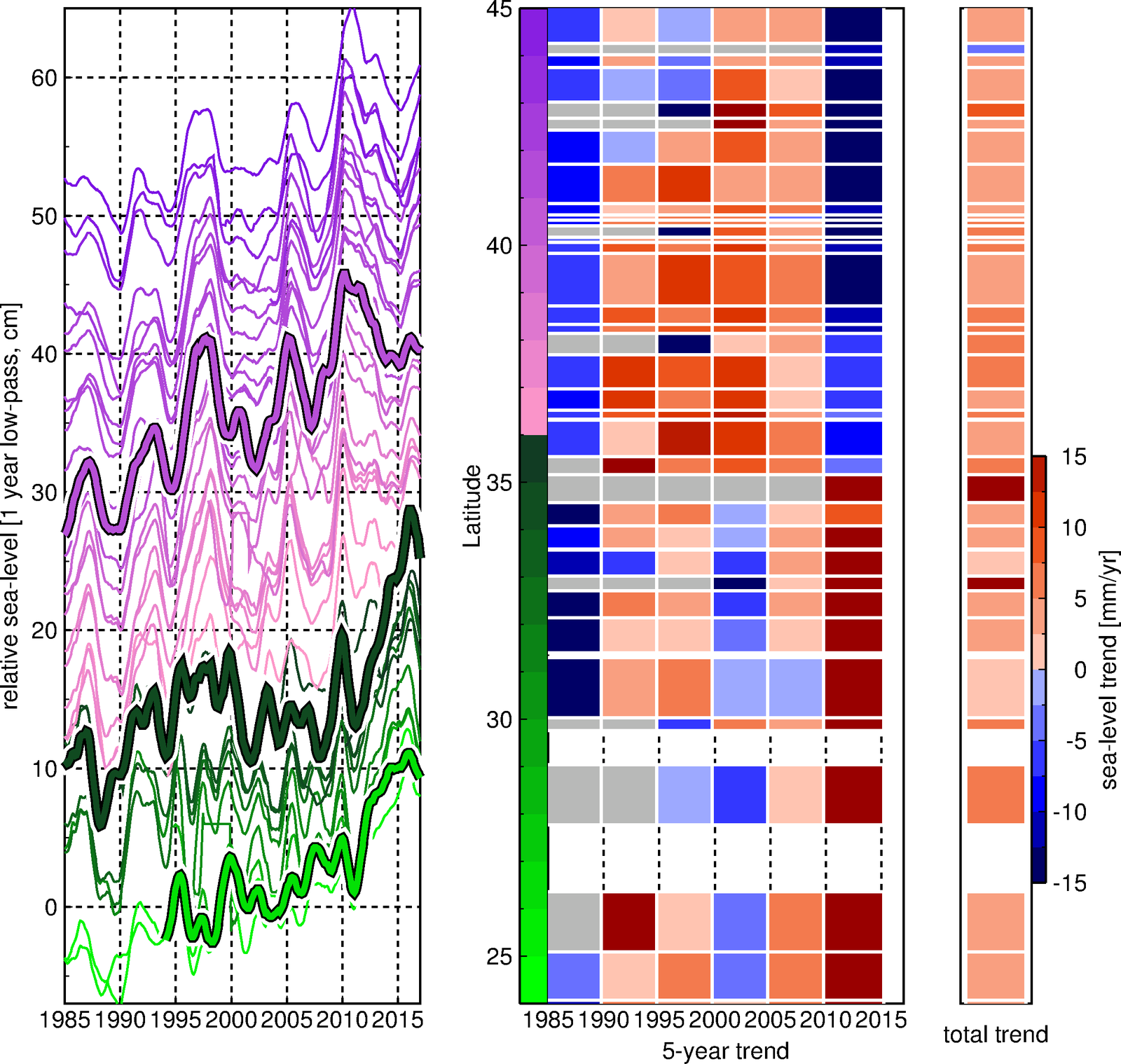 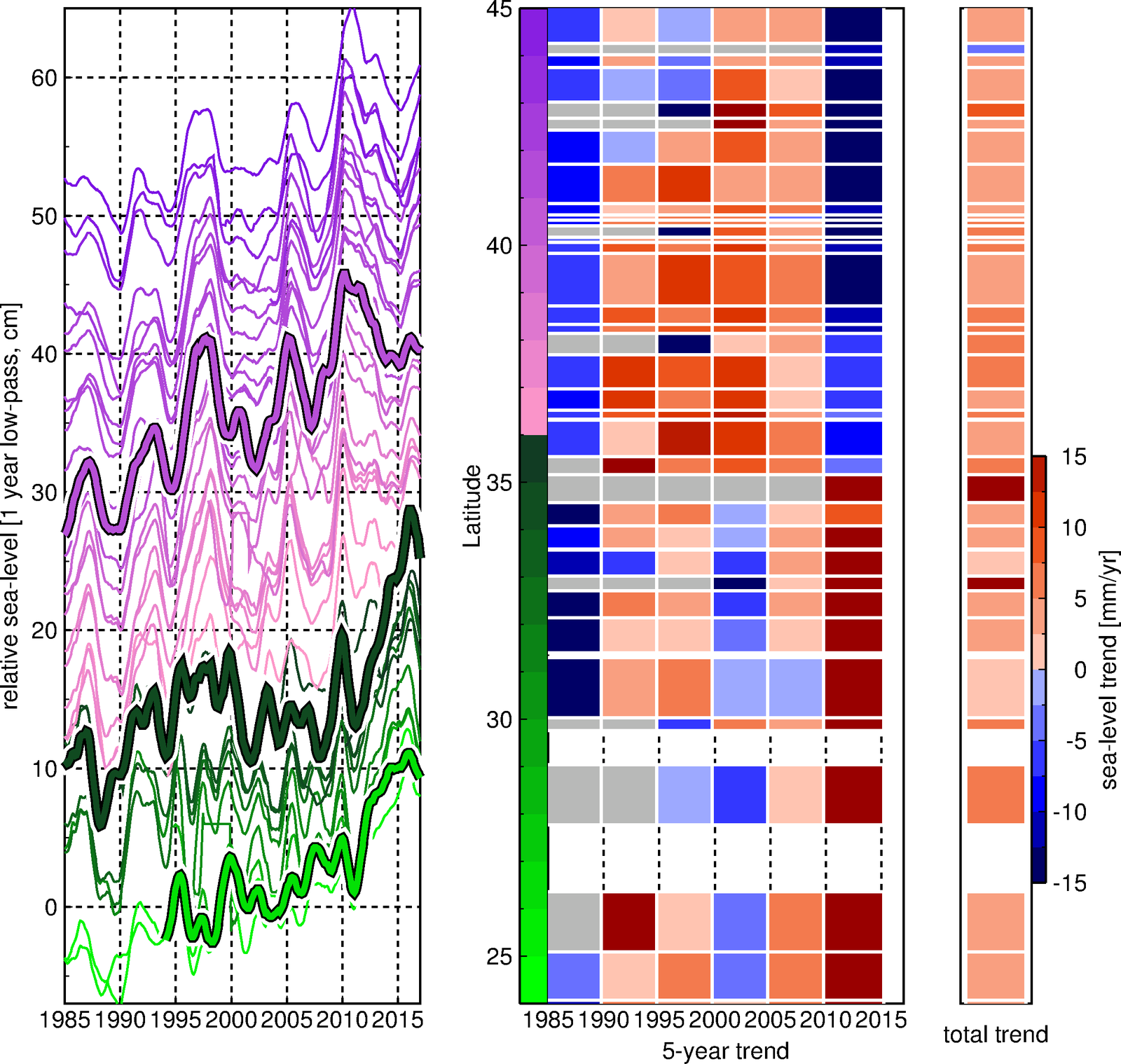 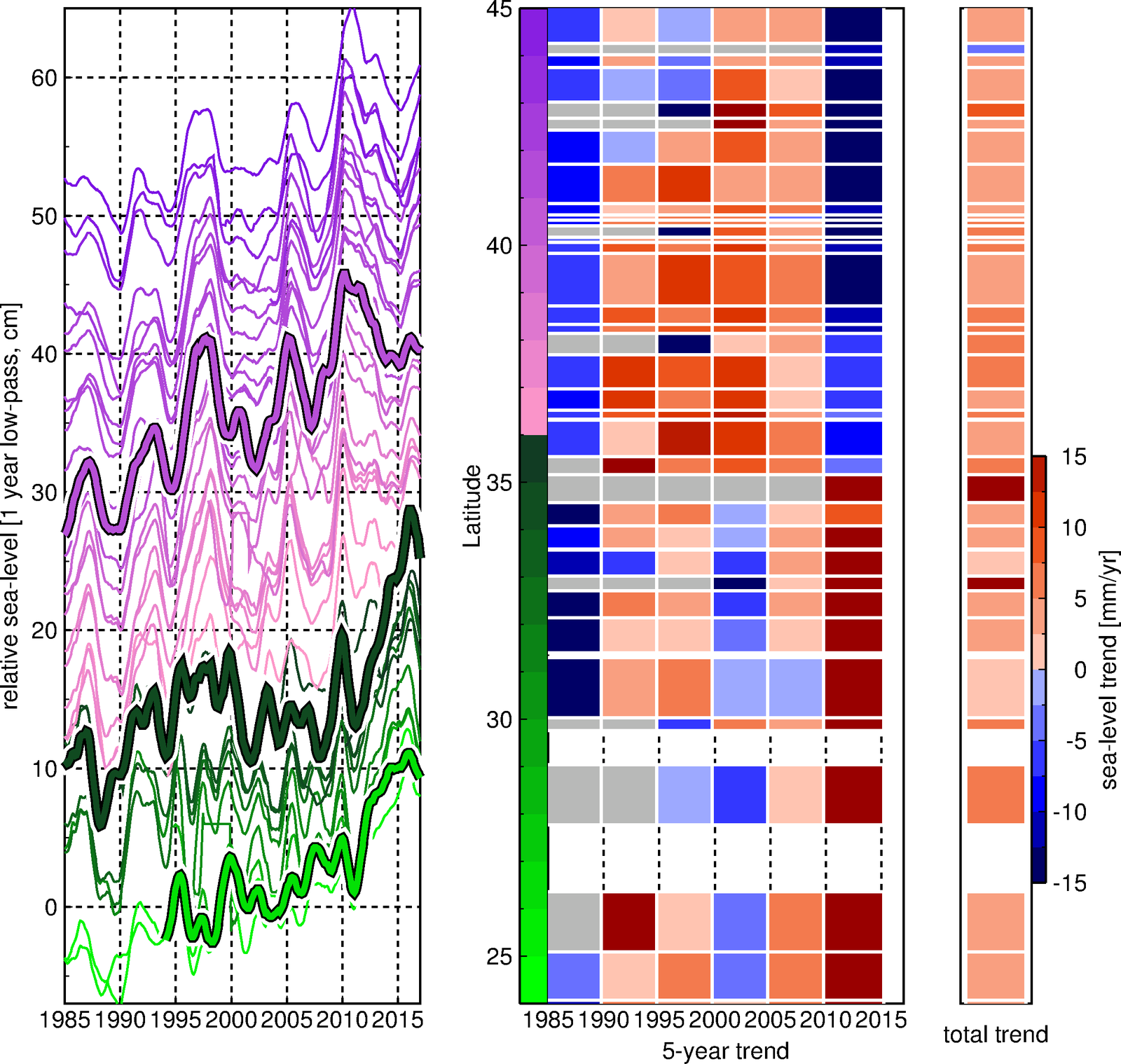 16.8
17.7
3.9
10.0
3.9
19.6
3.5
18.6
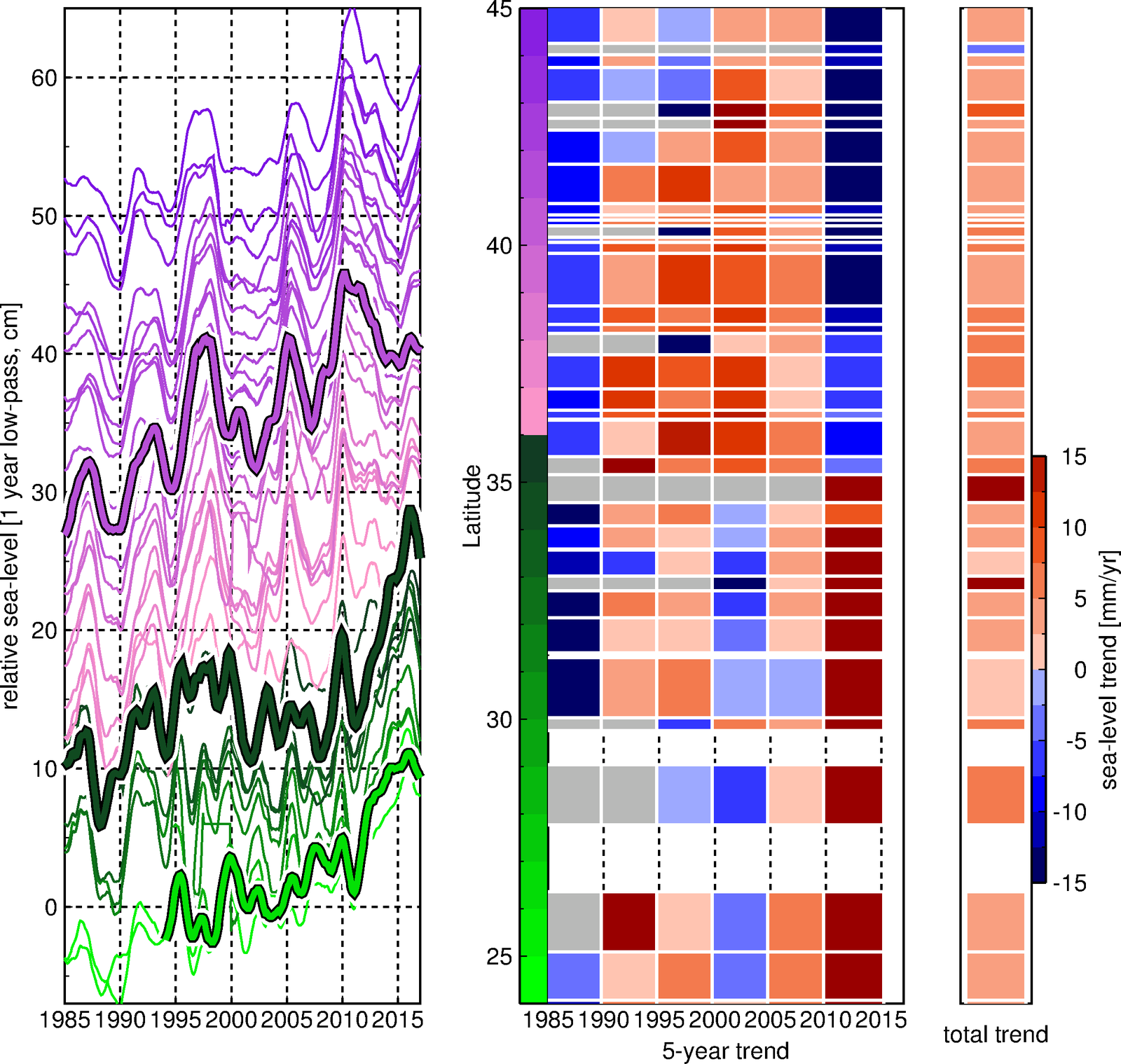 4.0
20.1
4.2
20.7
22.4
2.5
Latitude
5.0
25.5
Miami
17.4
Miami
4.9
4.6
15.1
The Florida Current flow and sea level changes during 2010-2015
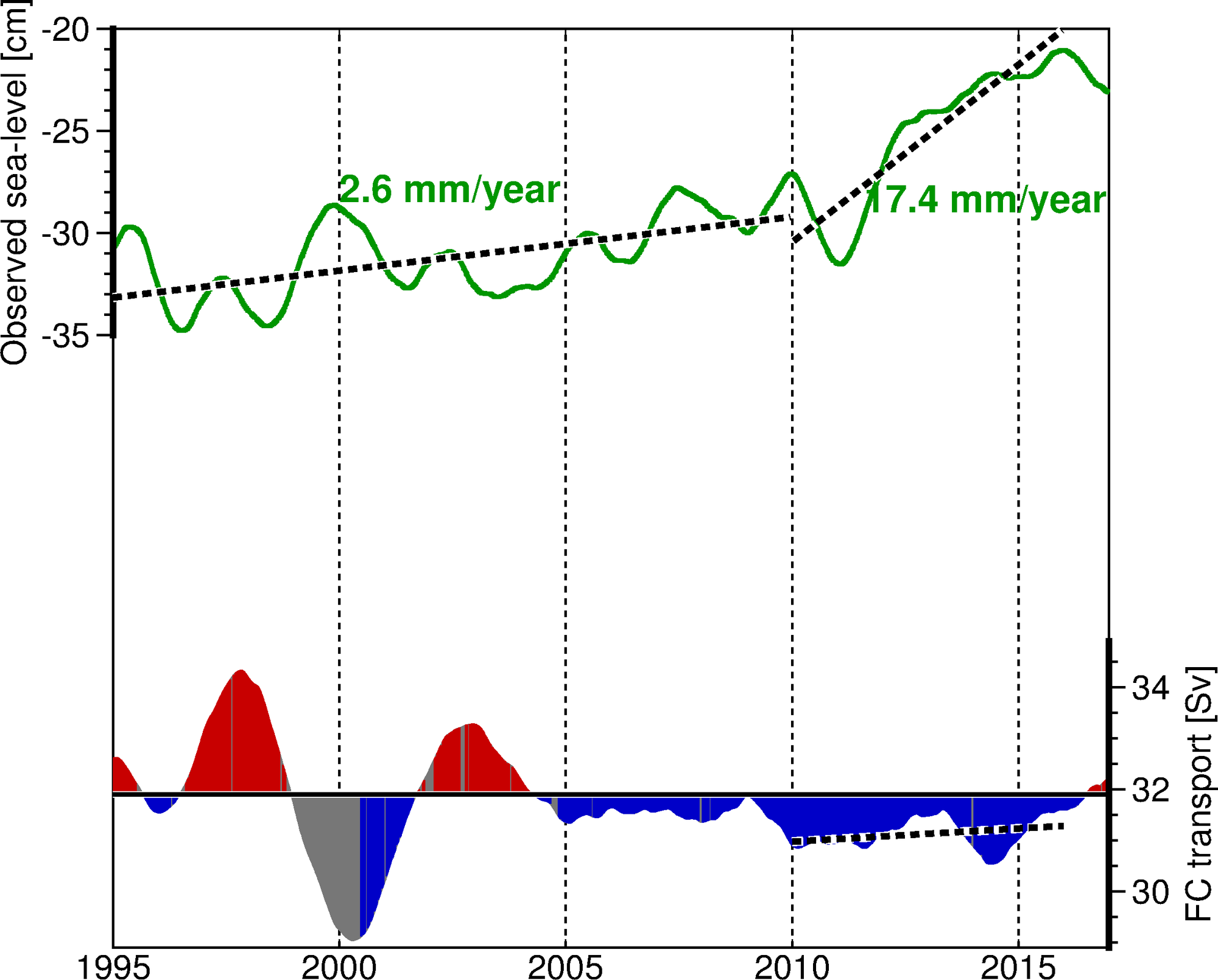 Observed Sea Level – Miami, FL
FC transport
1995          2000          2005          2010         2015
Recent Florida Current warming during 2010-2015
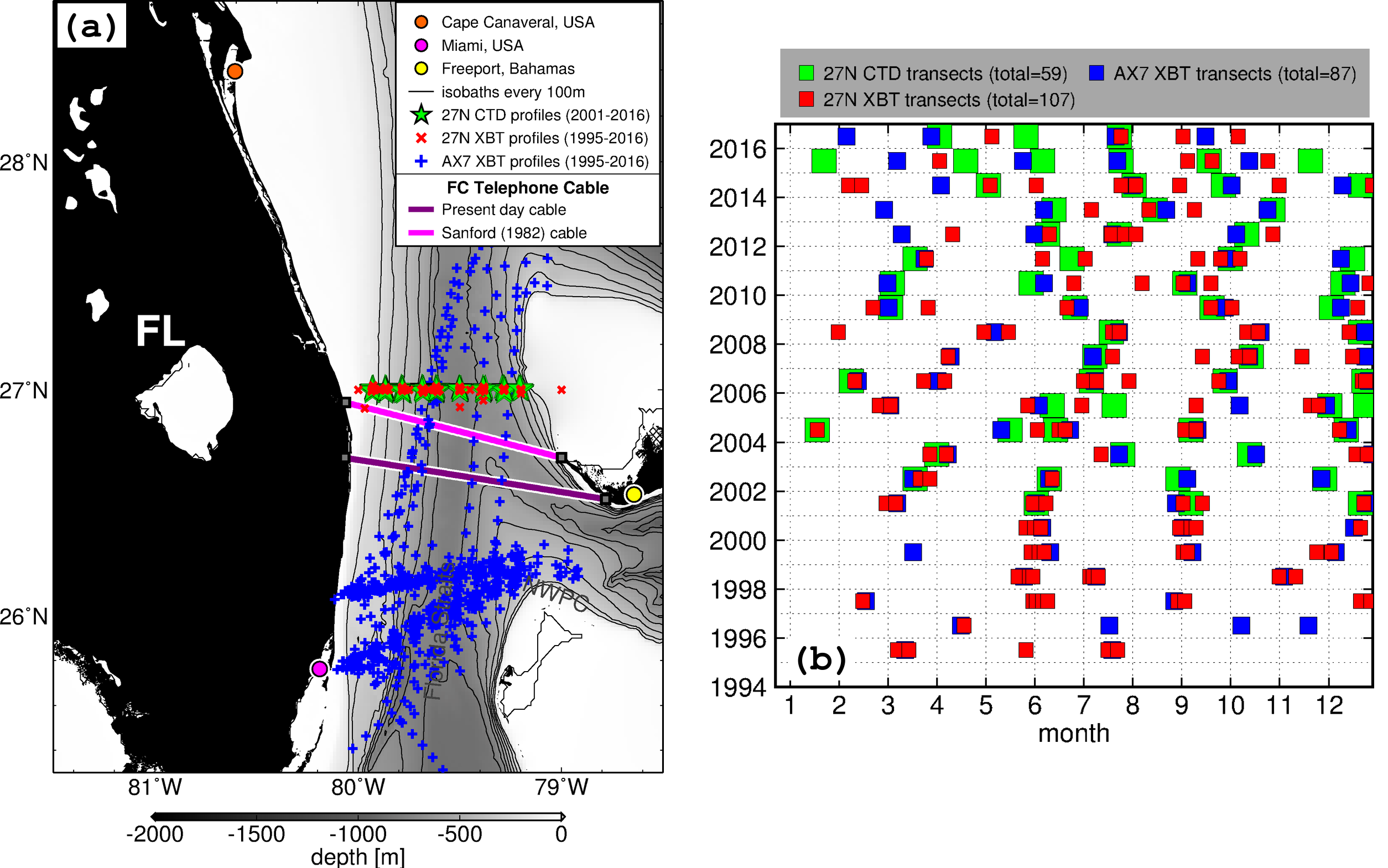 Over 250 in situ surveys since 1995
Recent Florida Current warming during 2010-2015
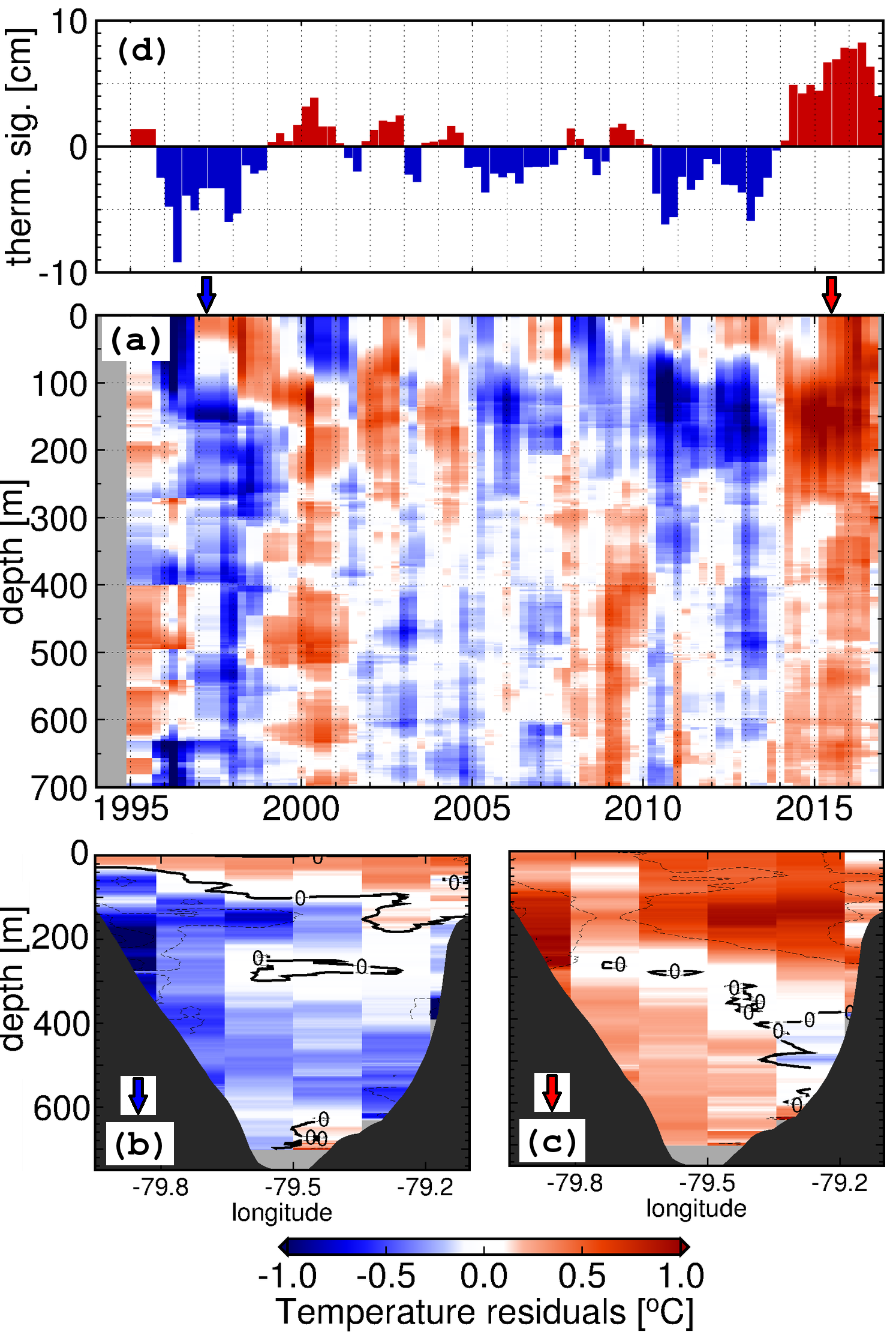 Temperature anomalies associated with:
Thermosteric height anomalies ranging between:
-10 and 10 cm
Trend of 2 cm / decade 

The 2010-2015 event:
Florida Current temperature shifted from a cold regime during 2010-2013 to a warm regime during 2014-2015
The observed peak in late 2015 coincided with observed flooding events
November, 2011
Temperature anomalies with respect to the annual cycle, and averaged for the Florida Straits
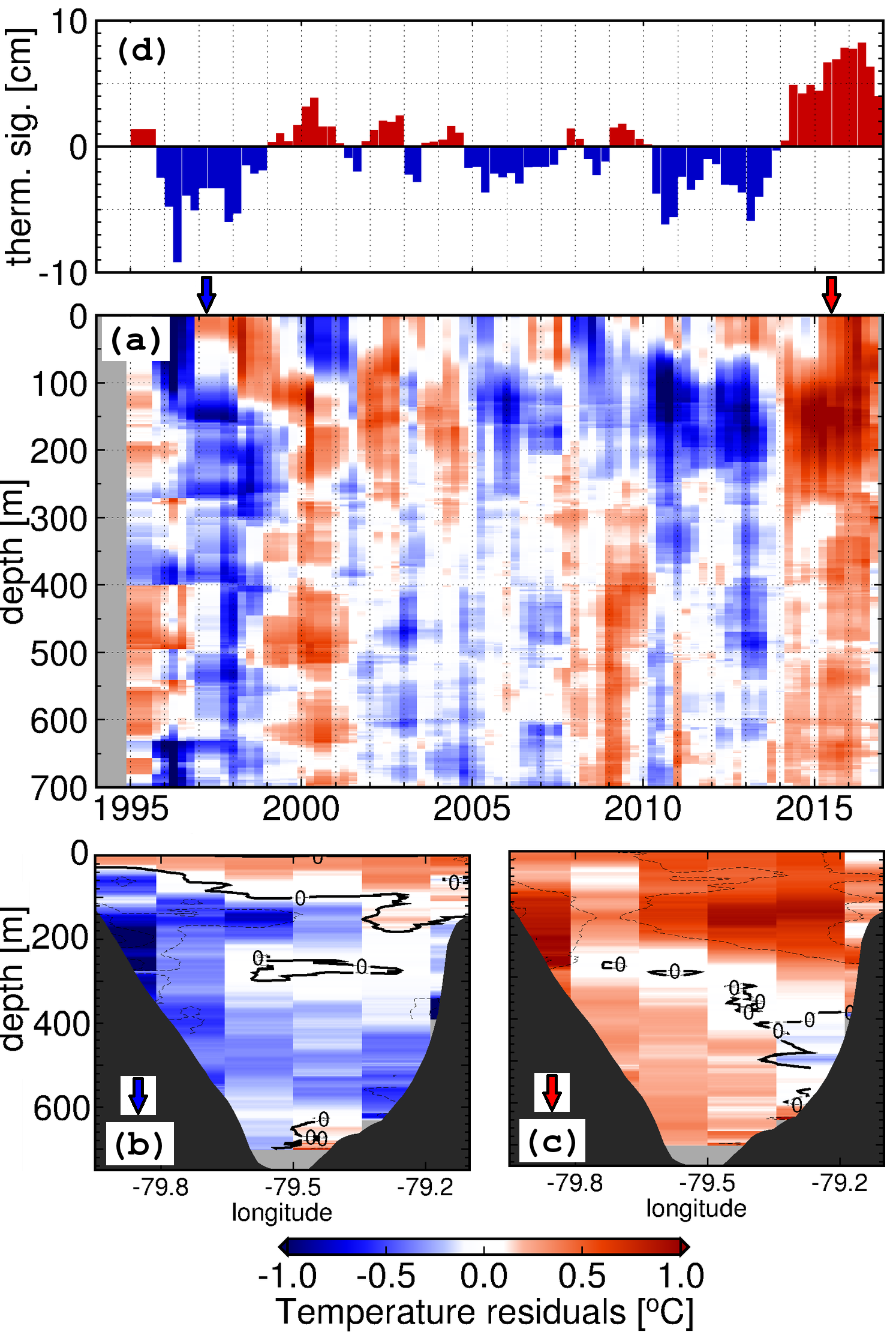 Domingues et al., (in preparation). Accelerated sea level changes in the United States east coast: links with recent warming of the Florida Current
The Florida Current temperature and sea level changes during 2010-2015
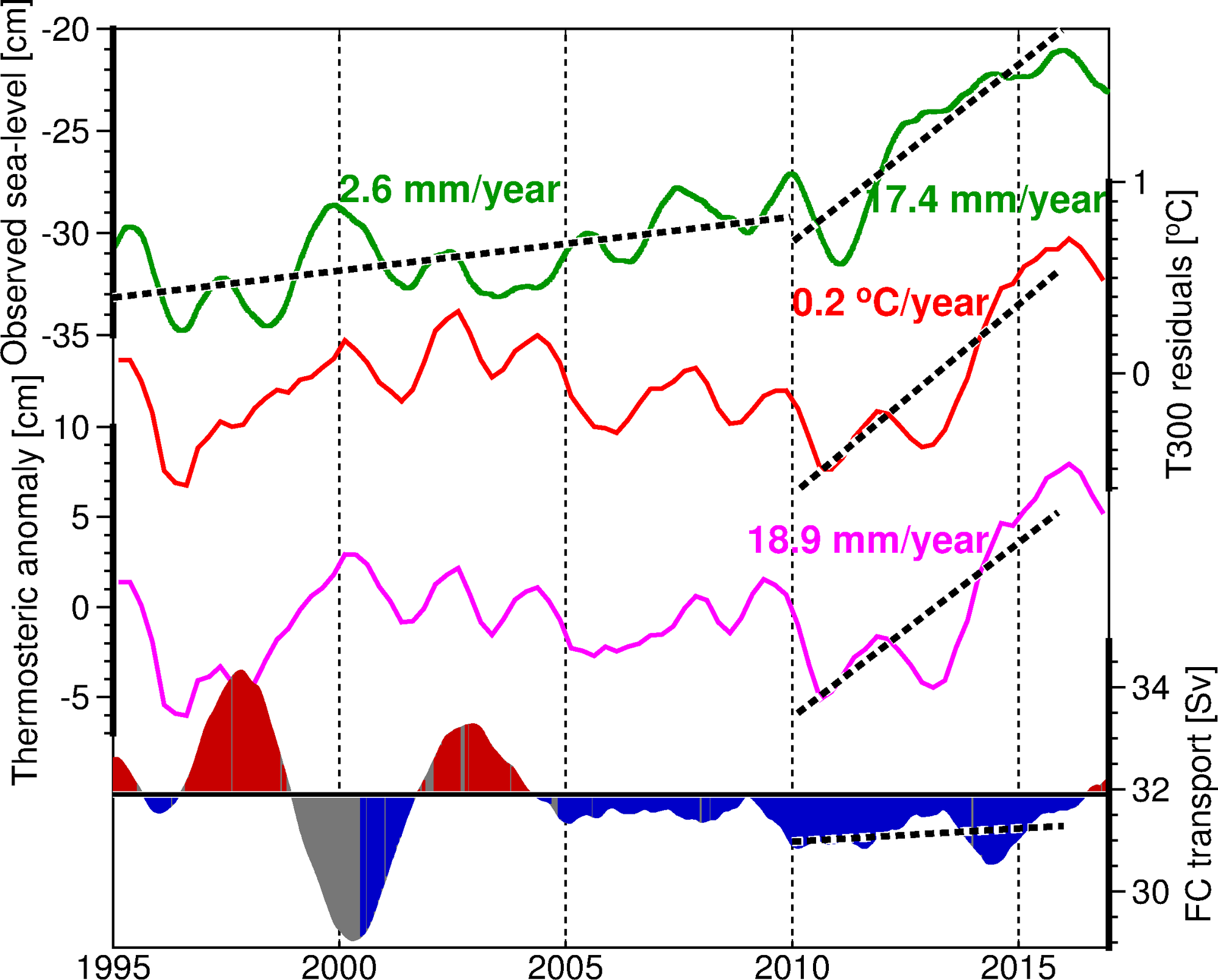 Observed Sea Level – Miami, FL
FC temperature and transport changes likely contribute independently to coastal sea-level variability
FC temperature 0-300m
FC thermosteric anomaly
FC transport
1995          2000          2005          2010         2015
Domingues et al., (in preparation). Accelerated sea level changes in the United States east coast: links with recent warming of the Florida Current
Summary
The NOAA Atlantic Oceanographic and Meteorological Laboratory maintains a network of ocean observing platforms that provide real-time information of key ocean currents that cause coastal sea level changes.

Changes in the Florida Current flow can cause sea level changes of ±10 cm along the Southeast U.S. coast 

Changes in the Florida Current temperature can account for an additional ±10 cm in coastal sea-level due to thermal expansion (contraction) of the water column

Accelerated sea-level changes observed during 2010-2015 along the Southeast U.S. east coast were mostly caused by warming of the Florida Current during the time period

Flooding events in Miami during the very large King Tide from September-October 2015 coincided with:
Lower than average Florida Current transport  -> ~5cm increase in sea-level
Warmer than average Florida Current - > ~10 cm increase in sea-level
NOAA/AOML Ocean Indicators Webpage
www.aoml.noaa.gov/phod/indexes
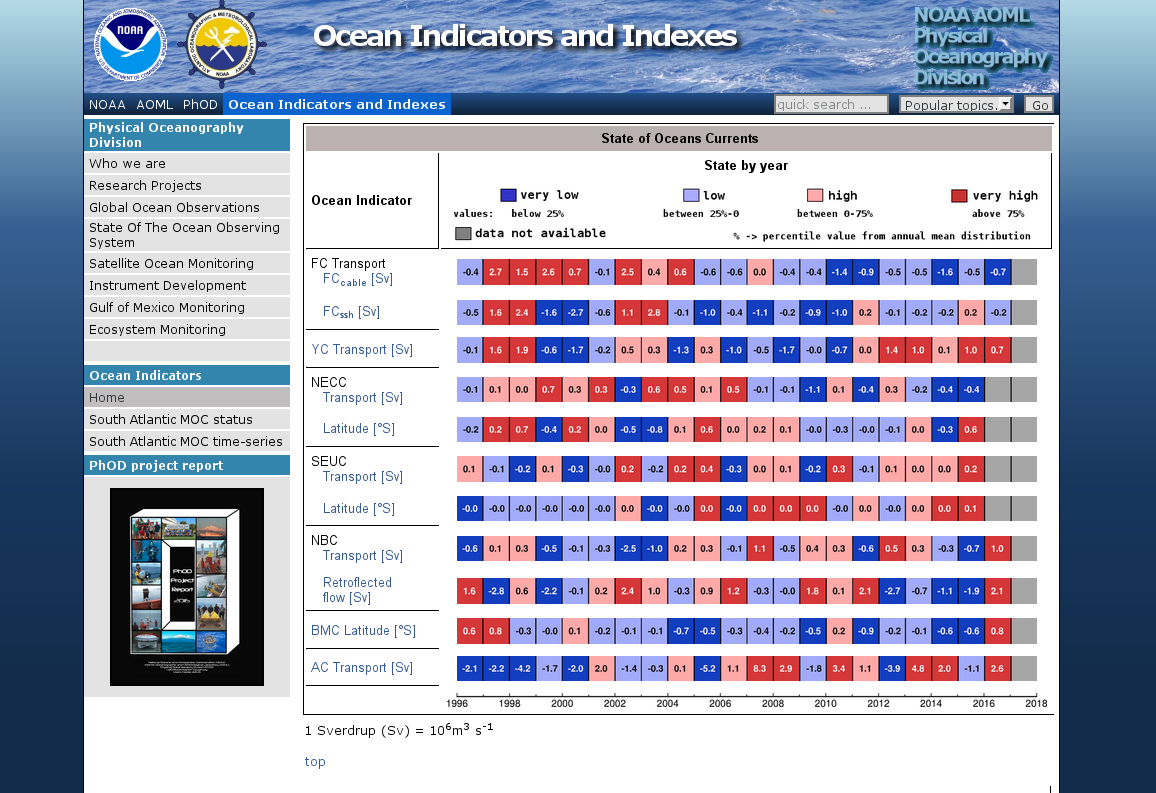